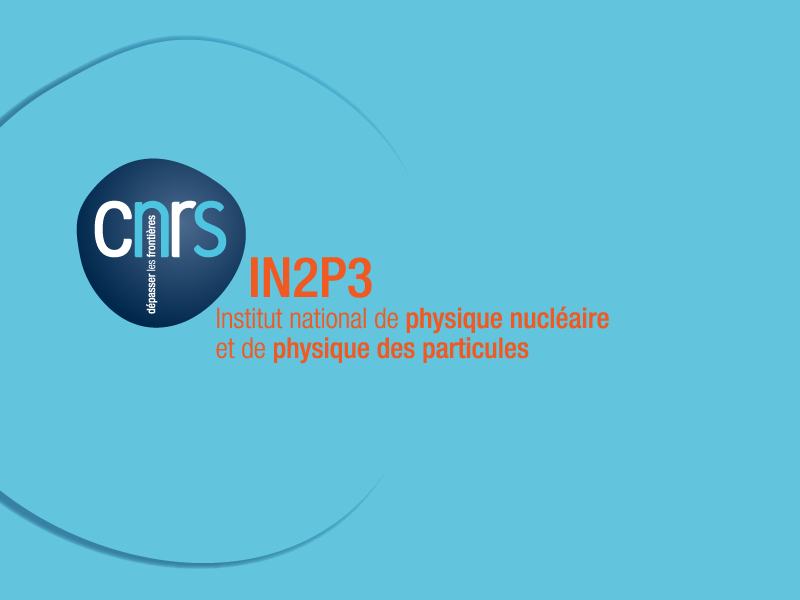 Jacques MartinoIN2P3 Director
IN2P3 CSI meeting
Paris June 2013
www.in2p3.fr
3
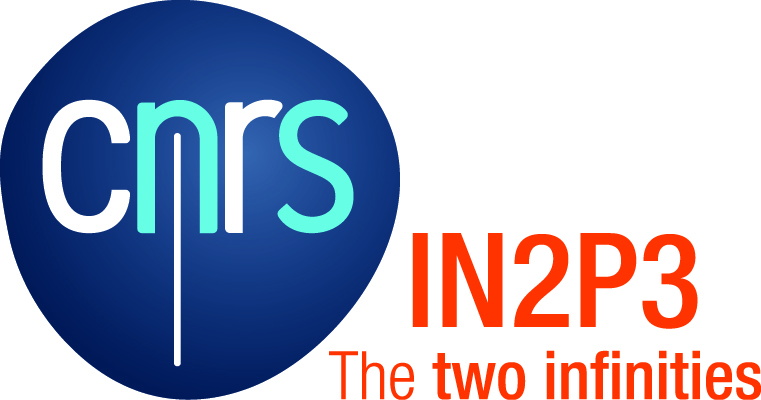 With my sincere apologiesJacques
© CENBG, LSM Conception graphique : Anna Thibeau (IPNL)
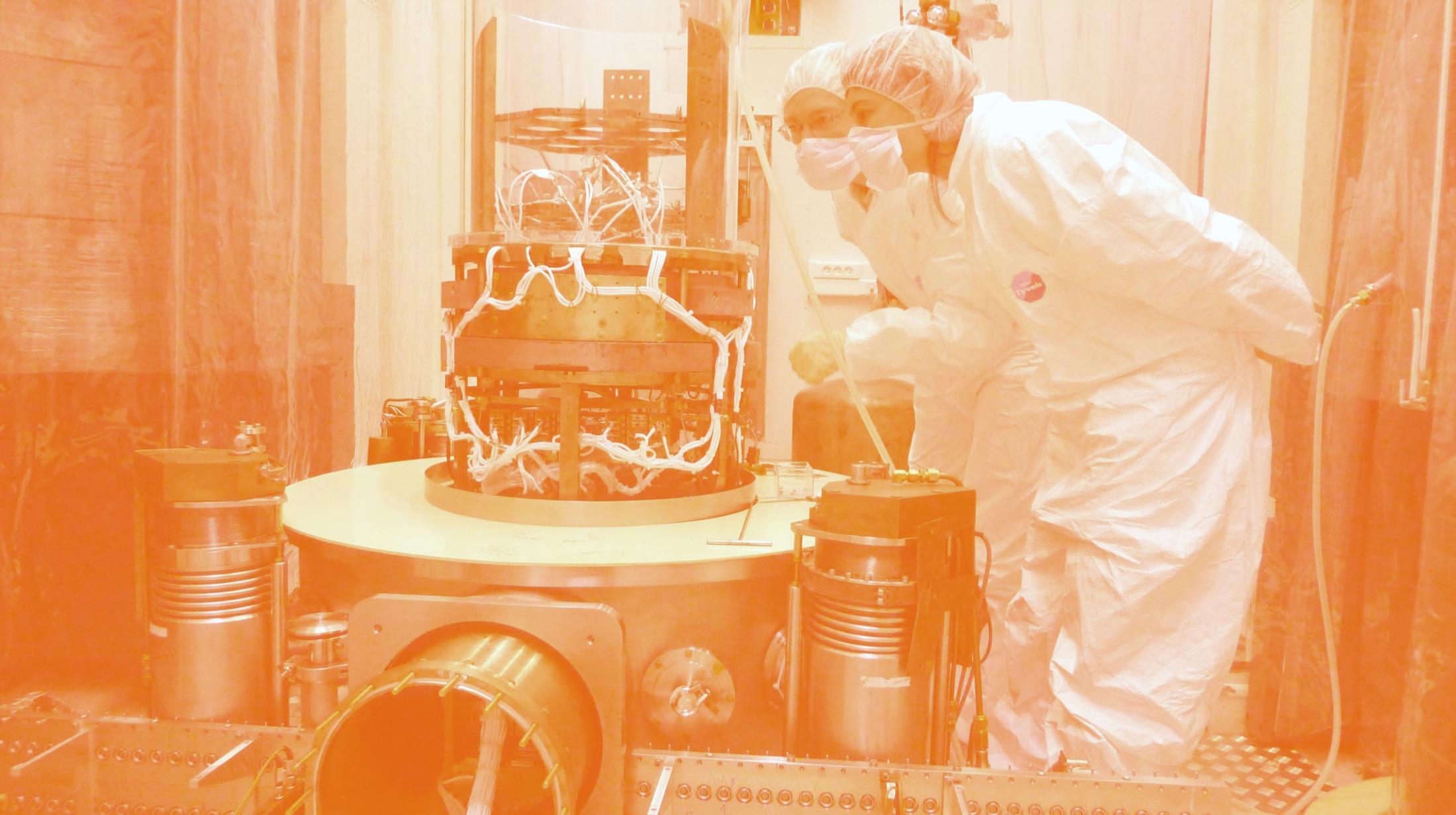 IN2P3 KEY FIGURES
3
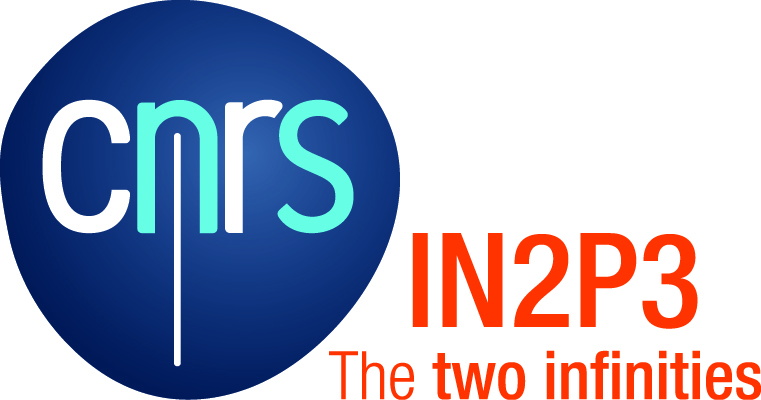 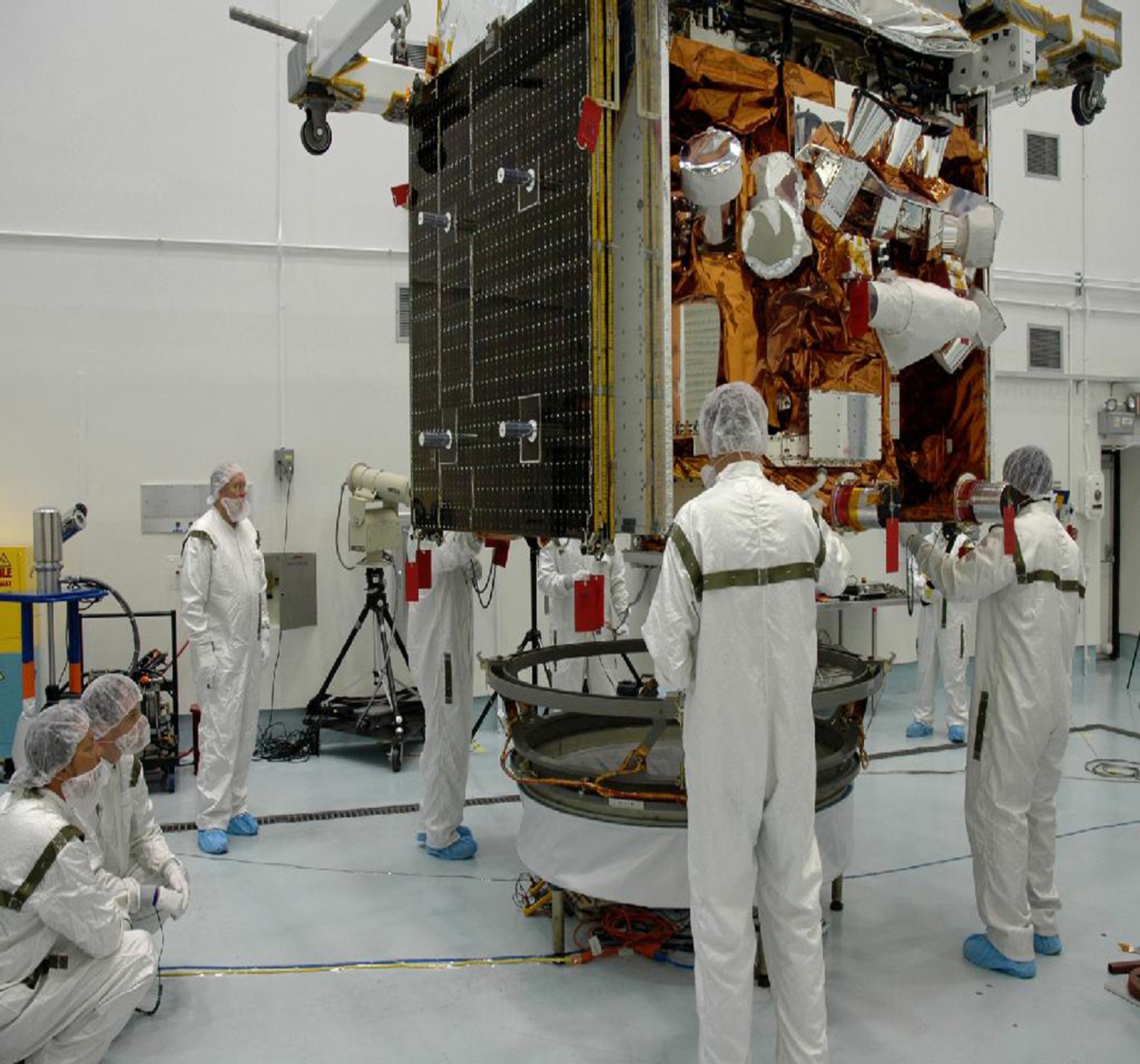 3 100
researchers,
engineers and technicians
40 major international
projects
17 international research networks
© CENBG, LSM – Conception graphique : Anna Thibeau (IPNL)
77 M€
annual budget
(excluding salaries)
25 laboratories
and platforms
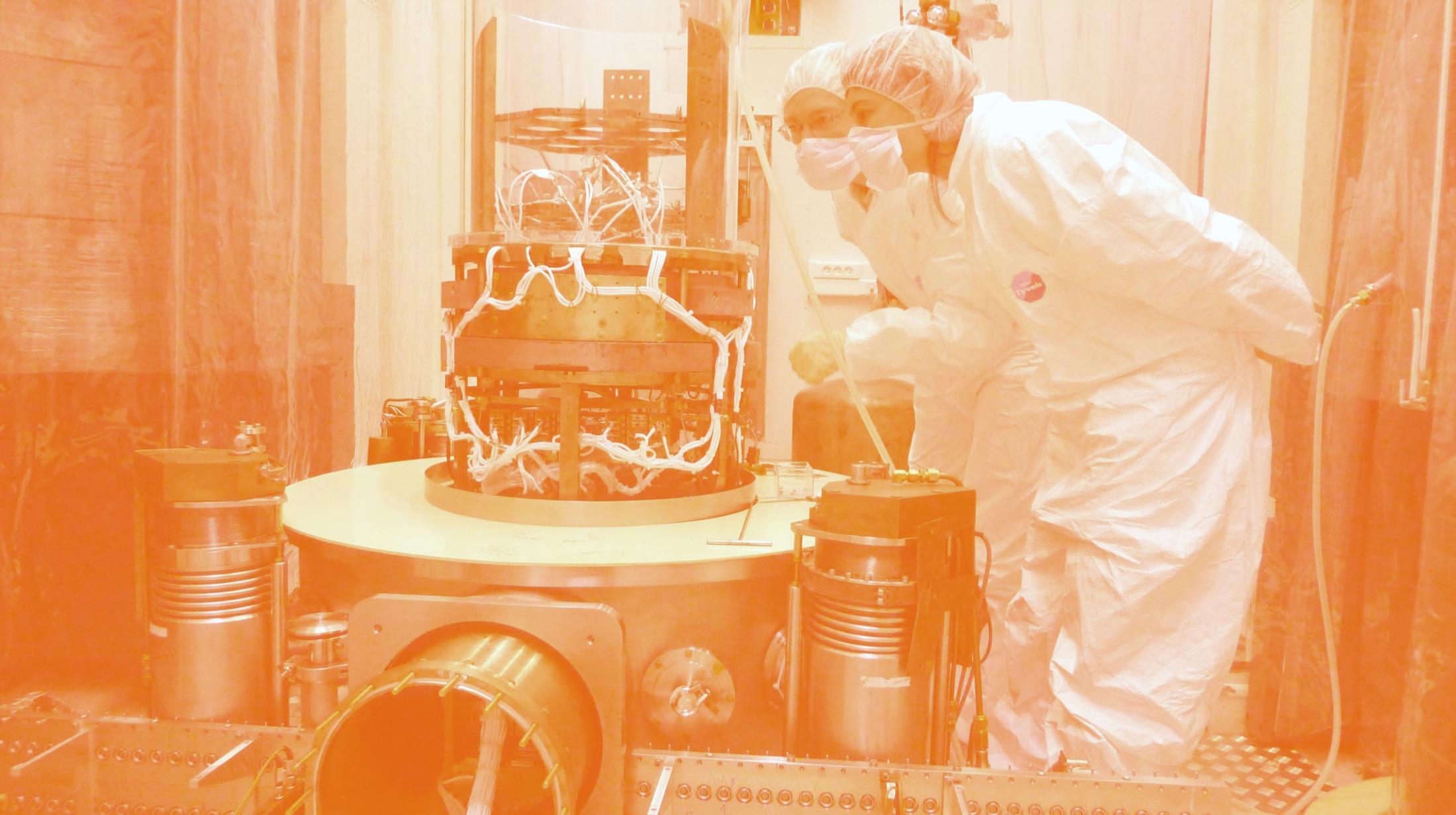 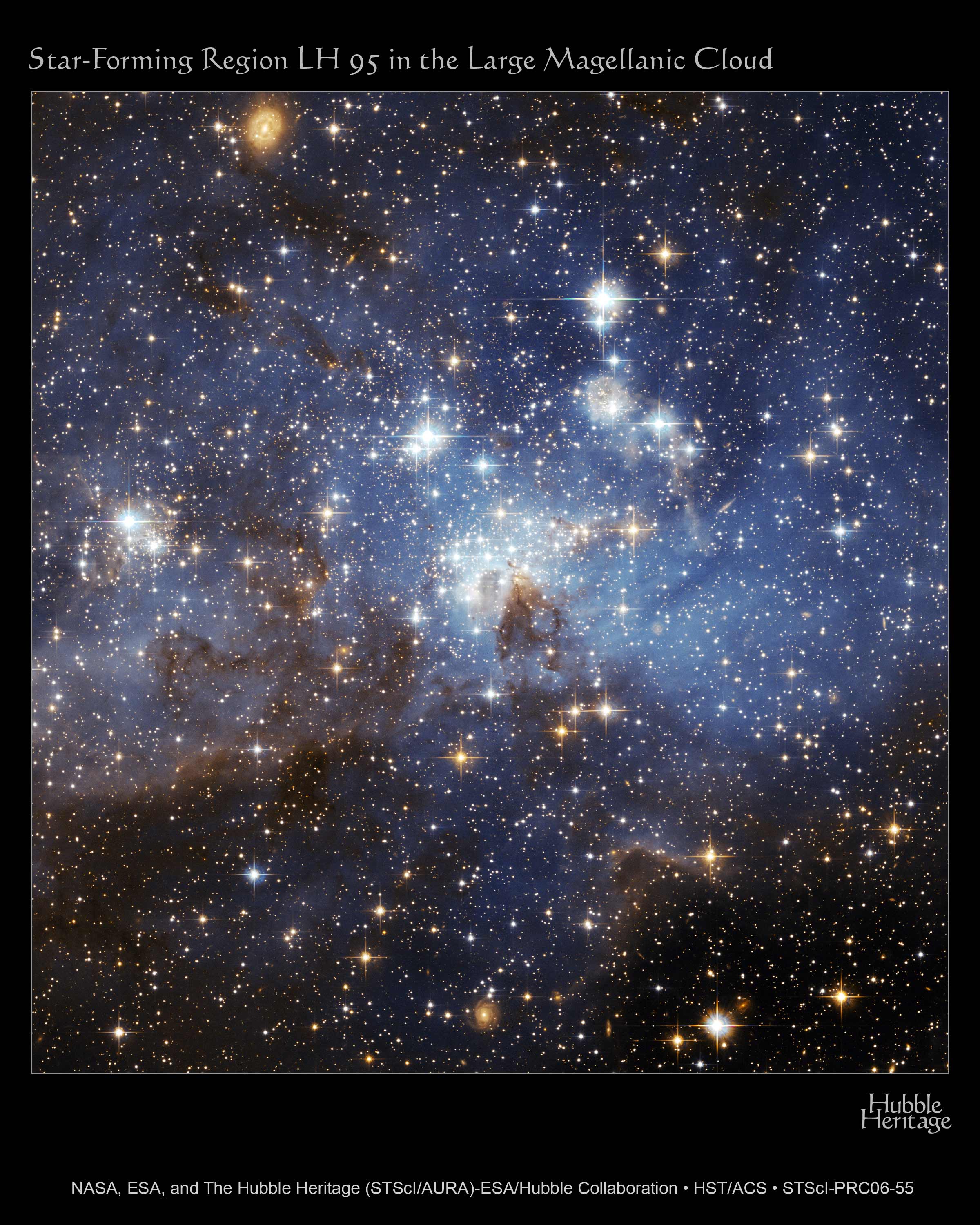 4
SCIENTIFIC THEMES
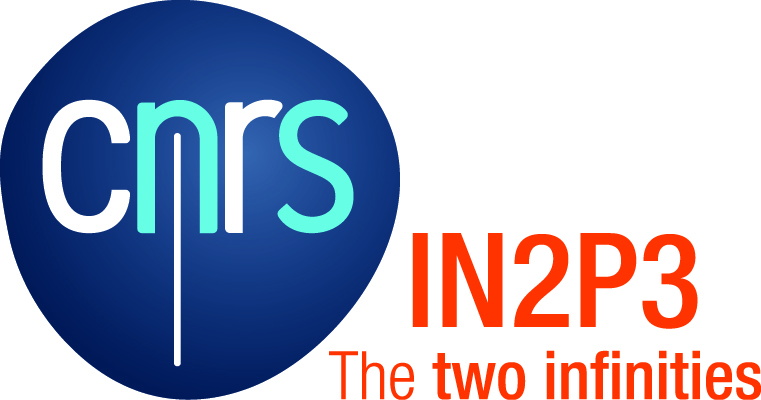 Astroparticle physics and neutrinos 
Universe’s composition and behaviour
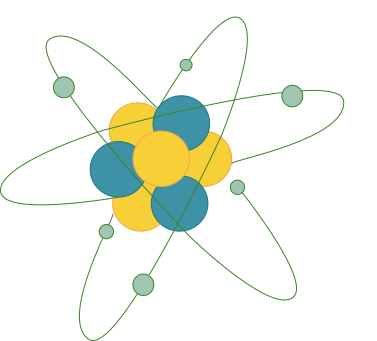 Particle physics
Nuclear and hadronic physics
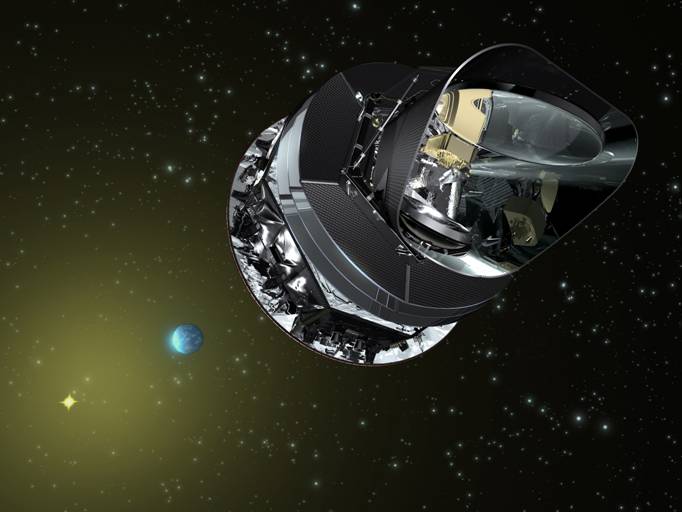 Matter’s most elementary constituents and fundamental interactions
Structure of nuclear matter
Theory
Instrumentation
Computing grids
Accelerator R&D

Nuclear energy
Medical applications
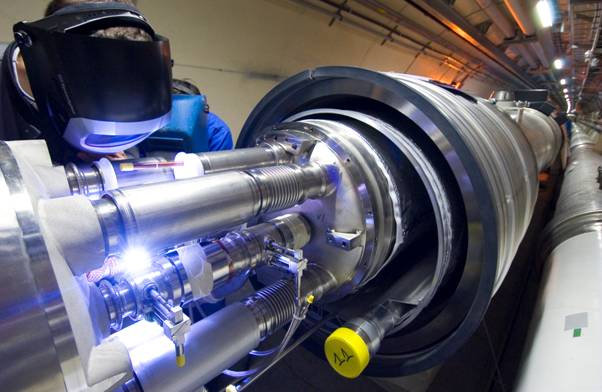 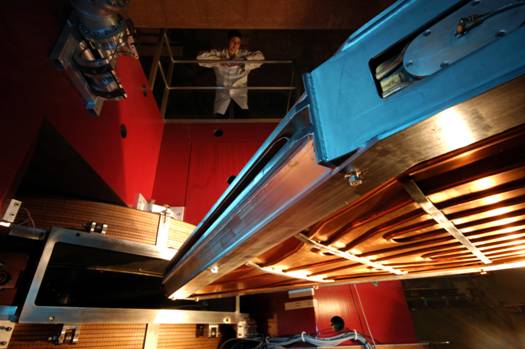 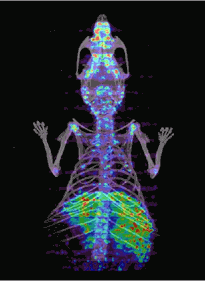 © Ganil, Cern, CC-IN2P3, Guinevere, Amissa, Planck, LSM – Conception graphique : Anna Thibeau (IPNL)
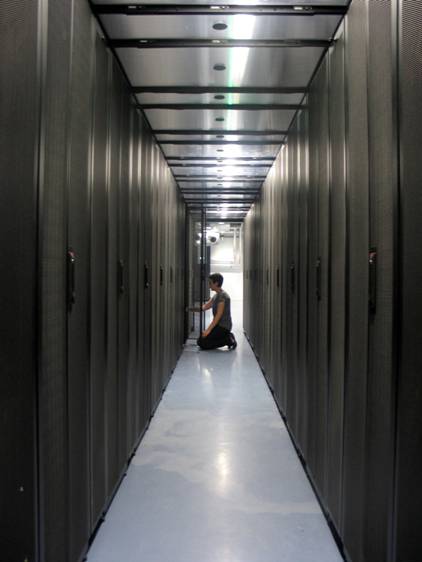 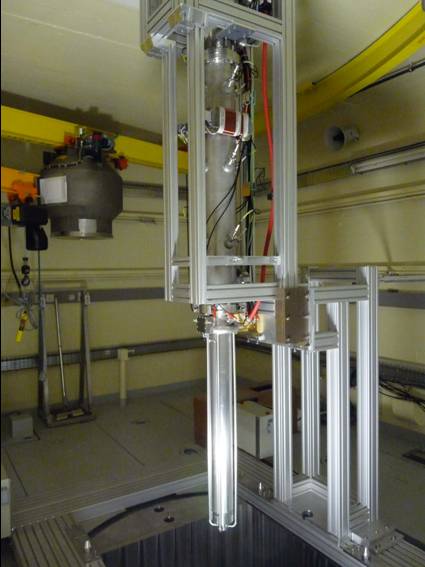 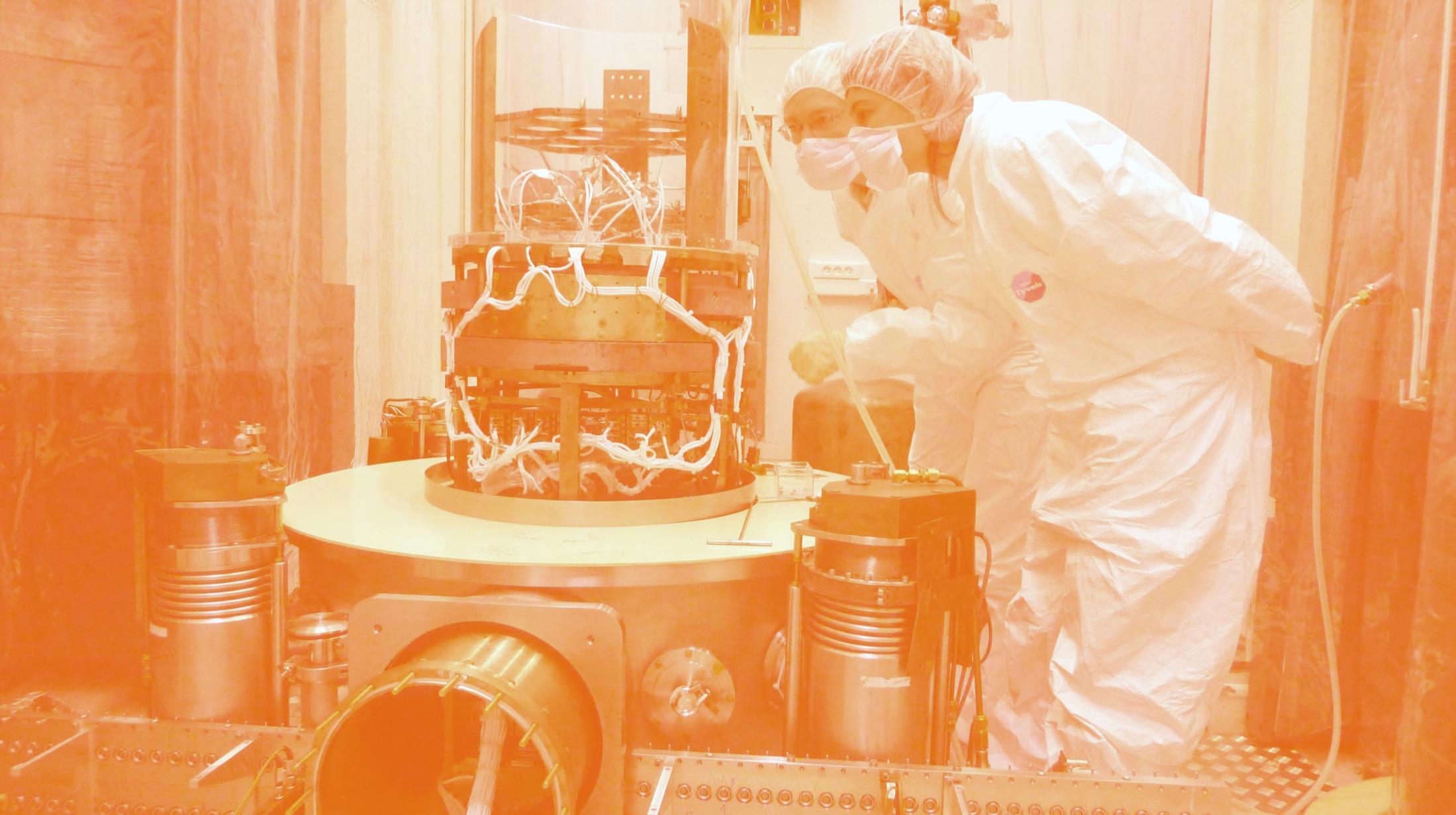 5
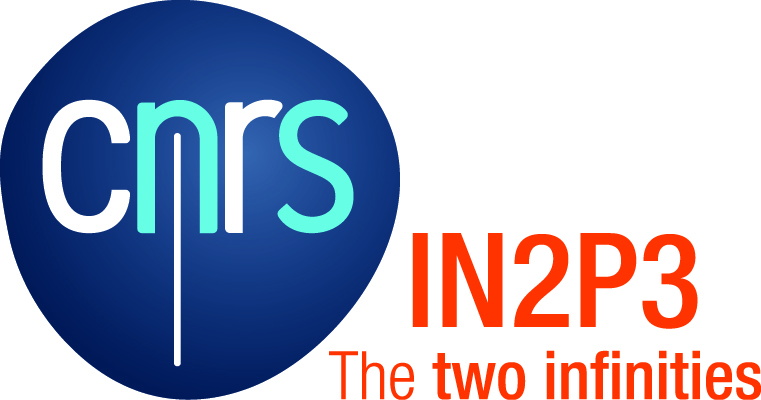 PARTICLE PHYSICS
ELEMENTARY CONSTITUENTS
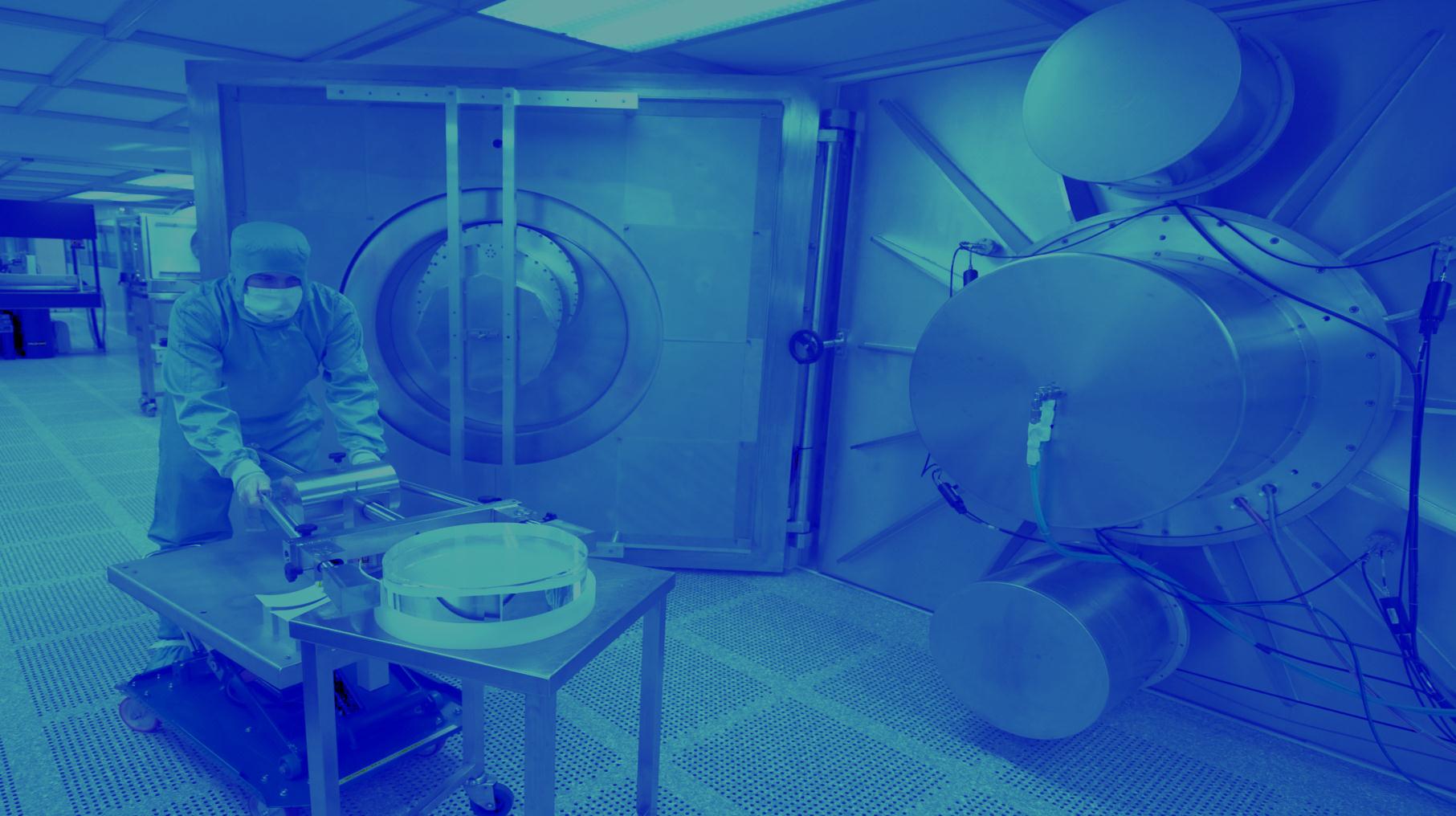 ELEMENTARY CONSTITUENTS, FUNDAMENTAL INTERACTIONS
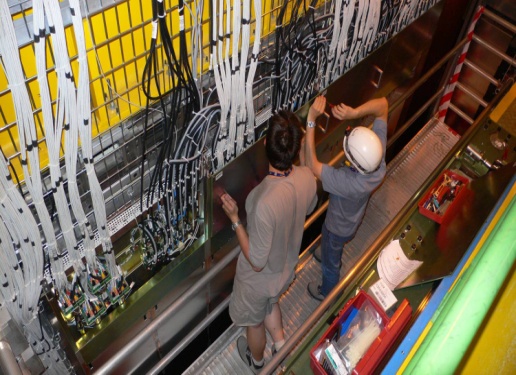 Particles’ mass
New physics
Supersymmetry
Antimatter
Neutrino’s nature and mass
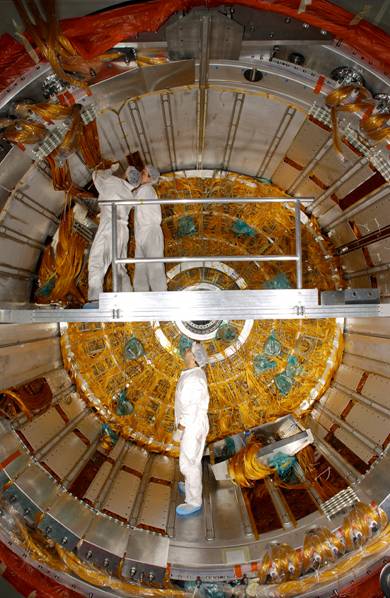 © Atlas, CMS, LHCb, Double Chooz, CNRS Photothèque / Hubert Raguet Conception graphique : Anna Thibeau (IPNL)
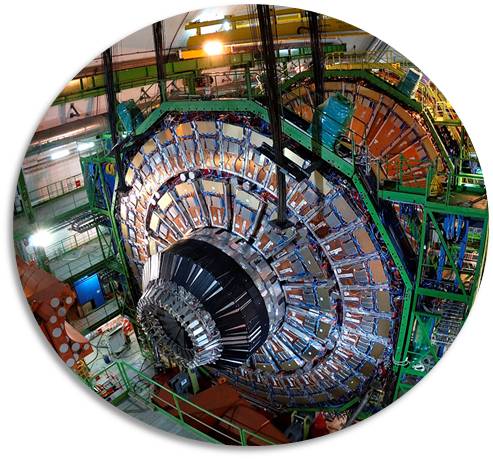 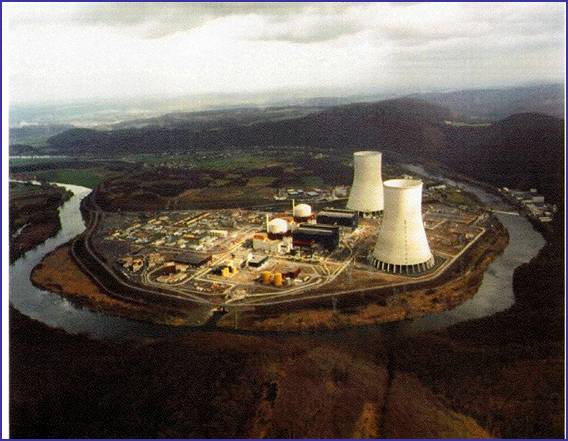 SUPERSYMMETRY
COLLISIONS
ANTIMATTER
DETECTORS
STANDARD MODEL
HIGGS BOSON
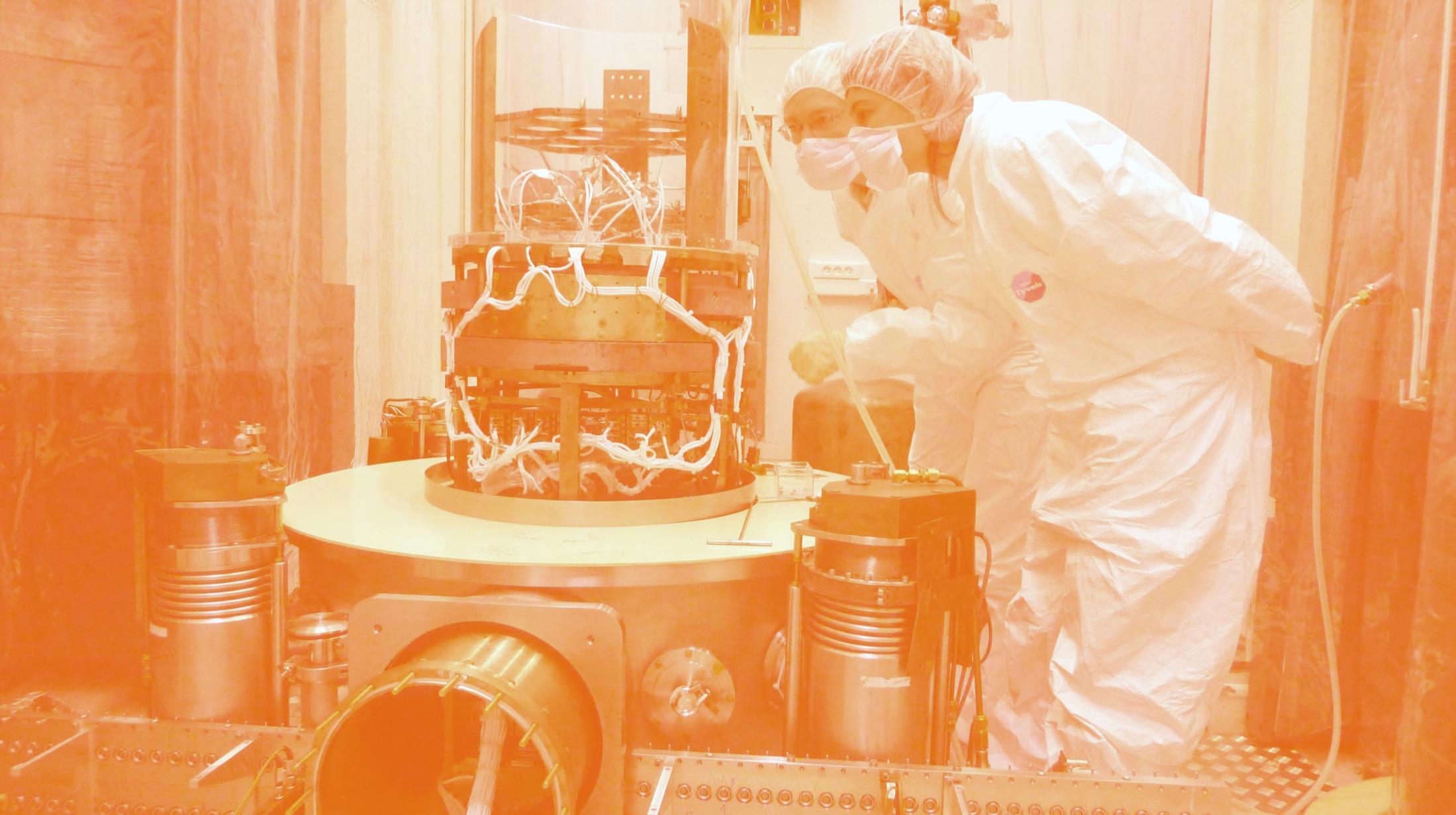 5
NUCLEAR PHYSICS
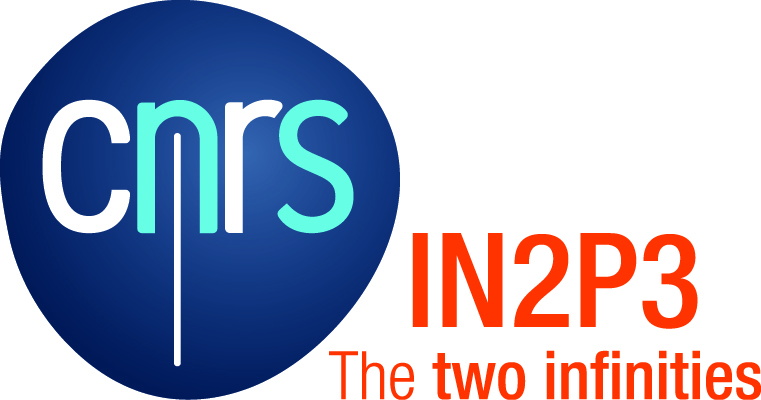 PROTON AND NUCLEUS
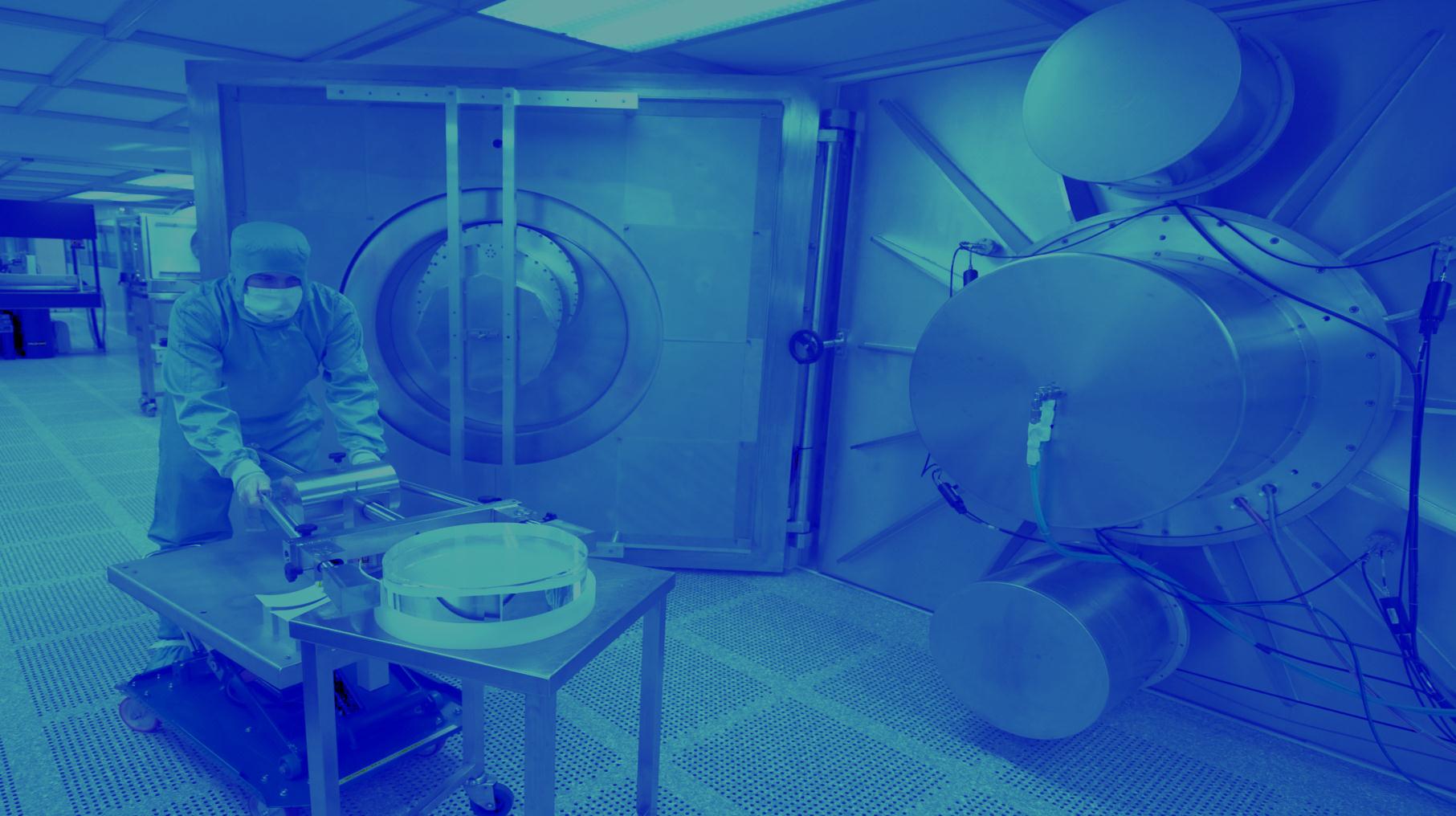 NUCLEON AND NUCLEI: THE EMERGENCE OF COMPLEXITY
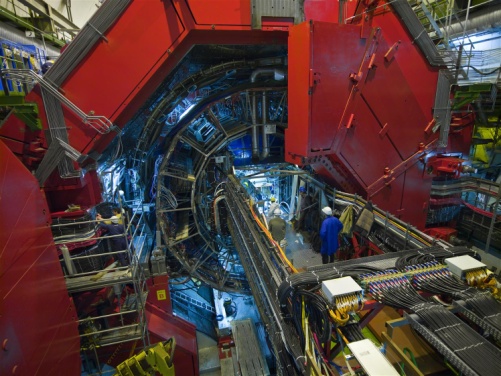 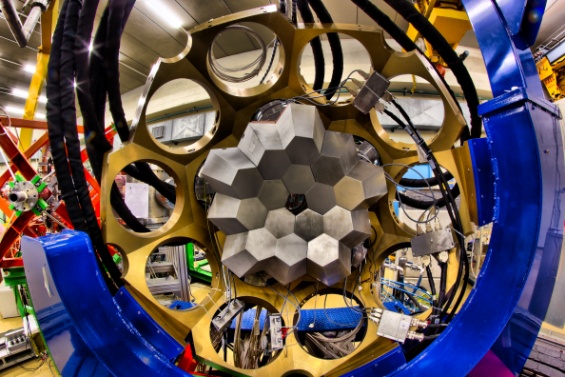 Quark-gluon plasma
Proton’s structure
Nuclear structure
Exotic nuclei
Nuclear astrophysics
© Agata, Alice, Fred Hulin/Scavo/Université Paris-Sud, Ganil/Philippe Stroppa, LSM, CNRS Photothèque / Hubert Raguet
Conception graphique : Anna Thibeau (IPNL)
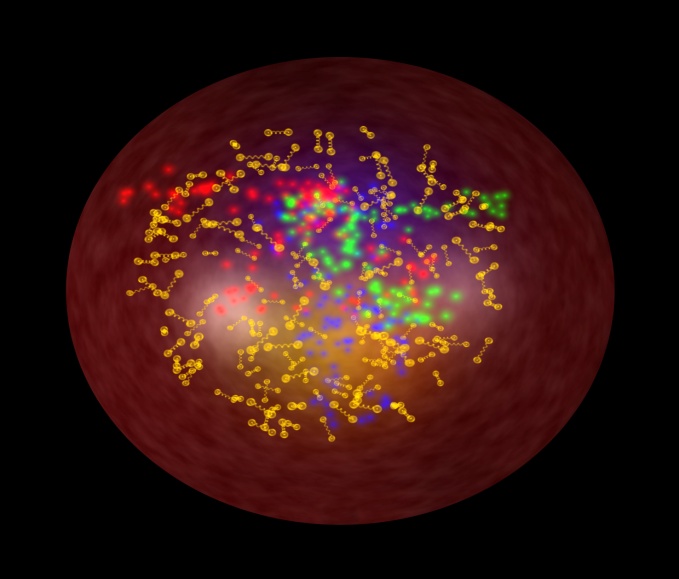 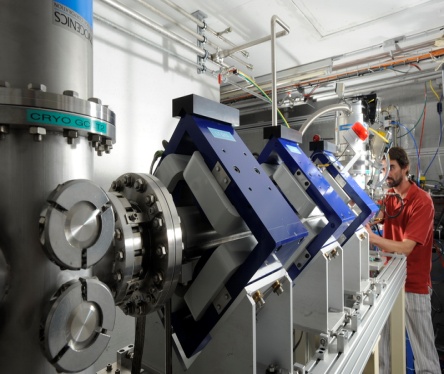 GLUONS
STABILITY
EXTREME STATES
EXOTIC NUCLEI
SUPERHEAVY
QG PLASMA
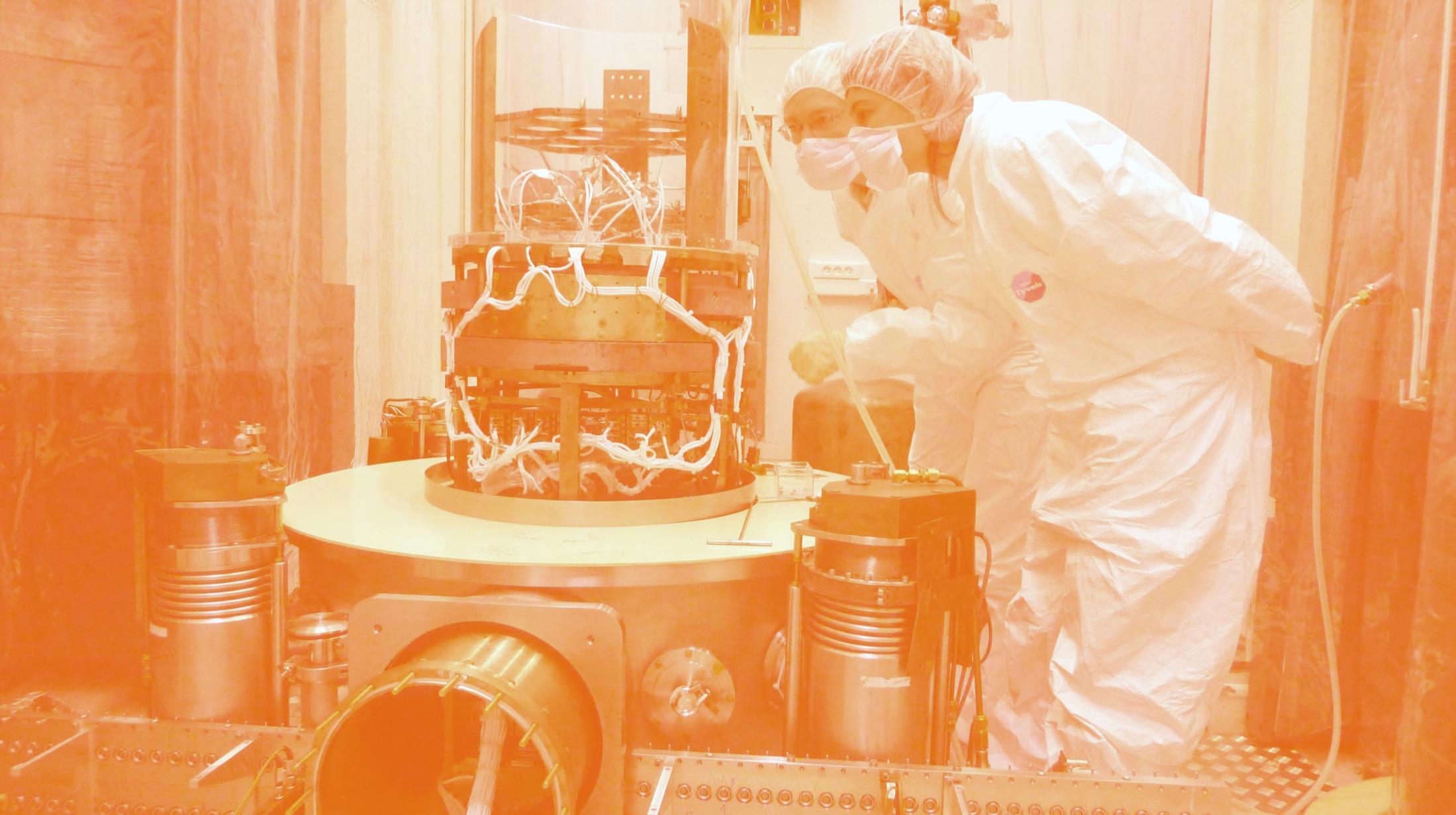 5
ASTROPARTICLE PHYSICS AND NEUTRINOS
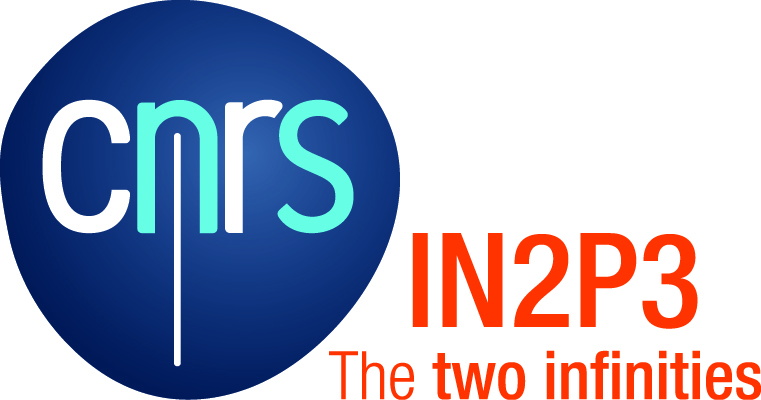 UNIVERSE’S COMPOSITION
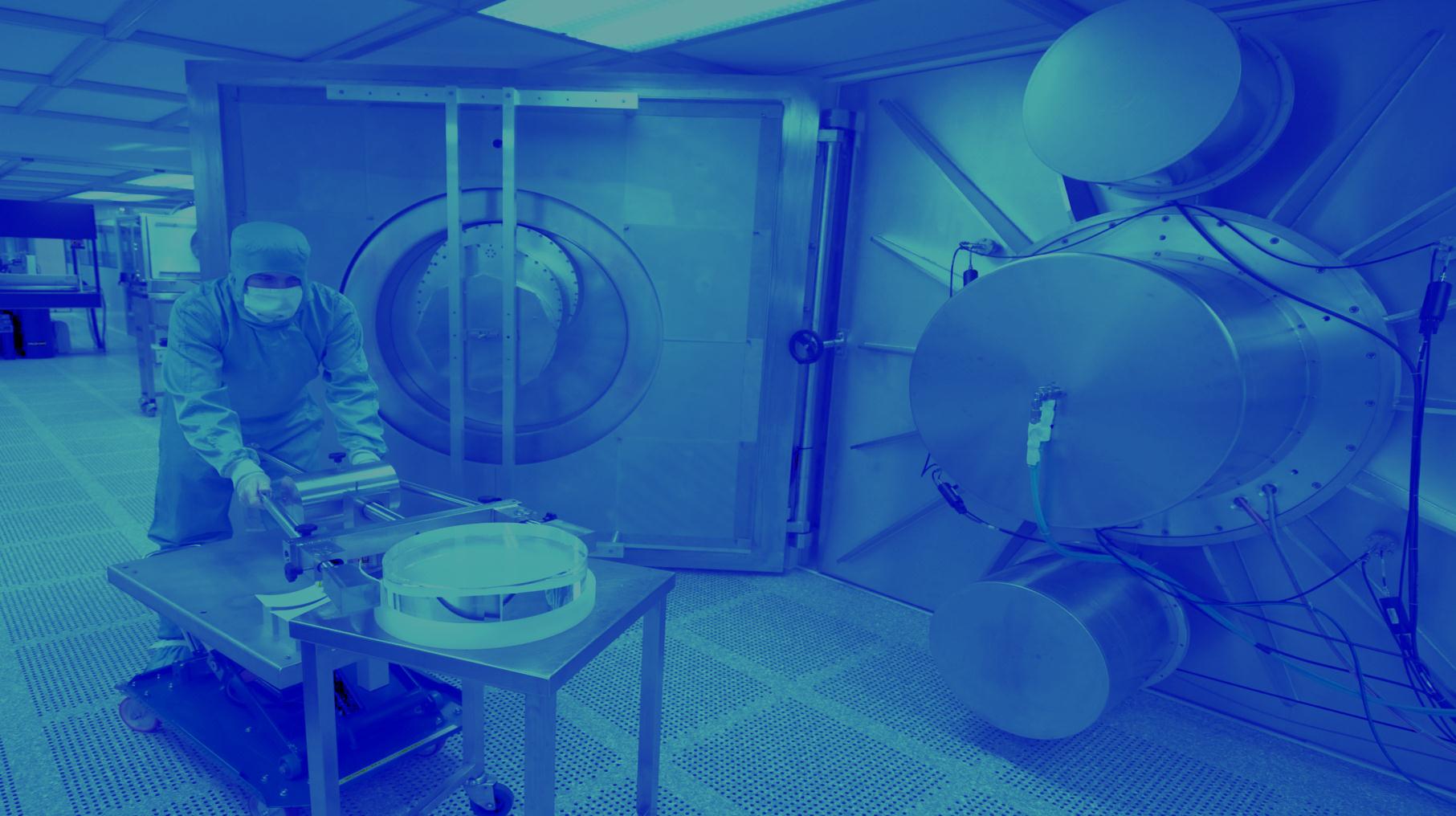 UNIVERSE’ S COMPOSITION AND BEHAVIOUR
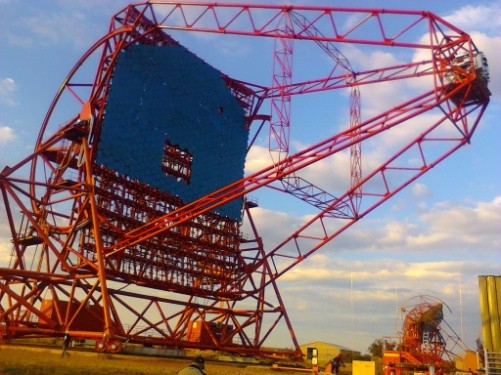 Universe’s history
Dark matter and dark energy
Cosmic rays
Gravitational waves
Neutrinos
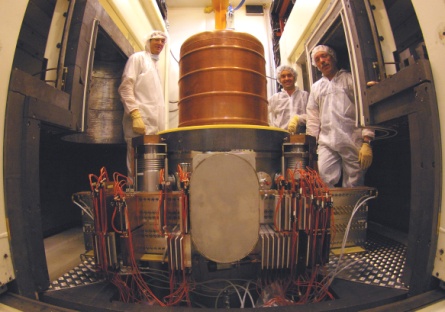 © LSST, Hess, Nasa, LSM, CNRS Photothèque / Hubert RaguetConception graphique : Anna Thibeau (IPNL)
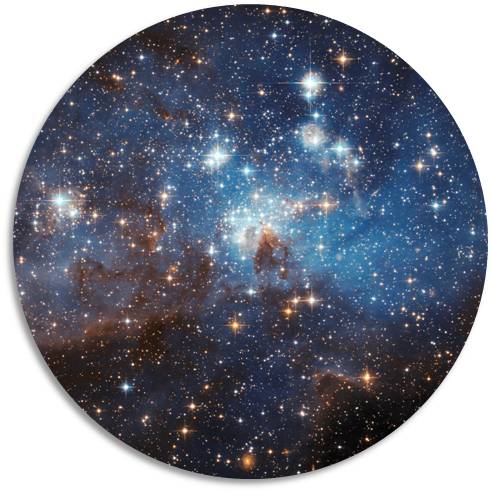 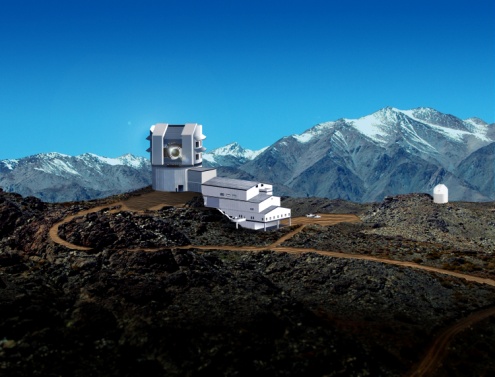 UNIVERSE
BIG BANG
COSMIC RAYS
SUPERNOVAE
DARK ENERGY
GRAVITATIONAL
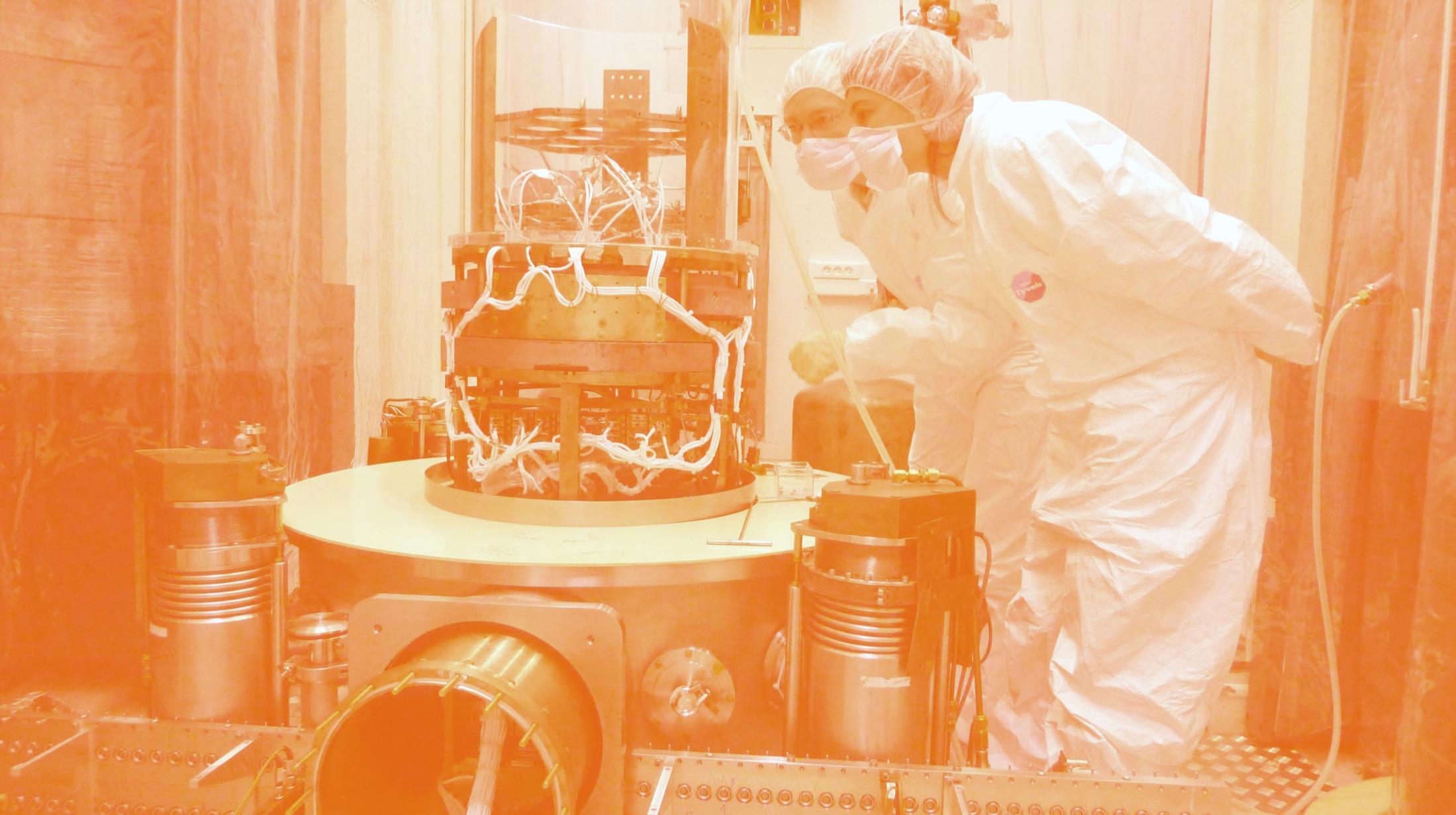 5
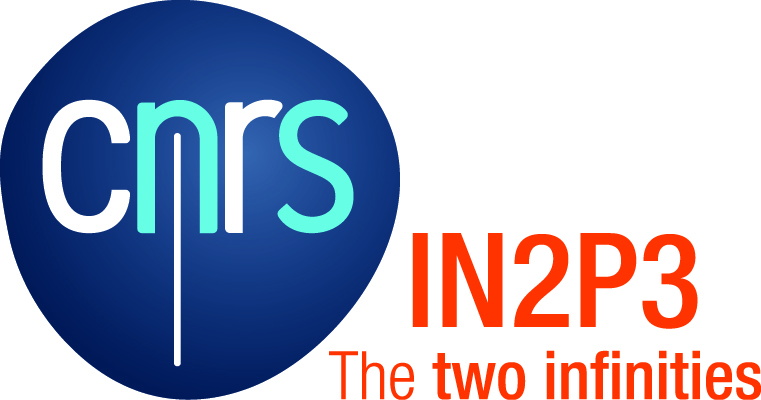 COMPUTING GRIDS
LARGE DATA-SET PROCE
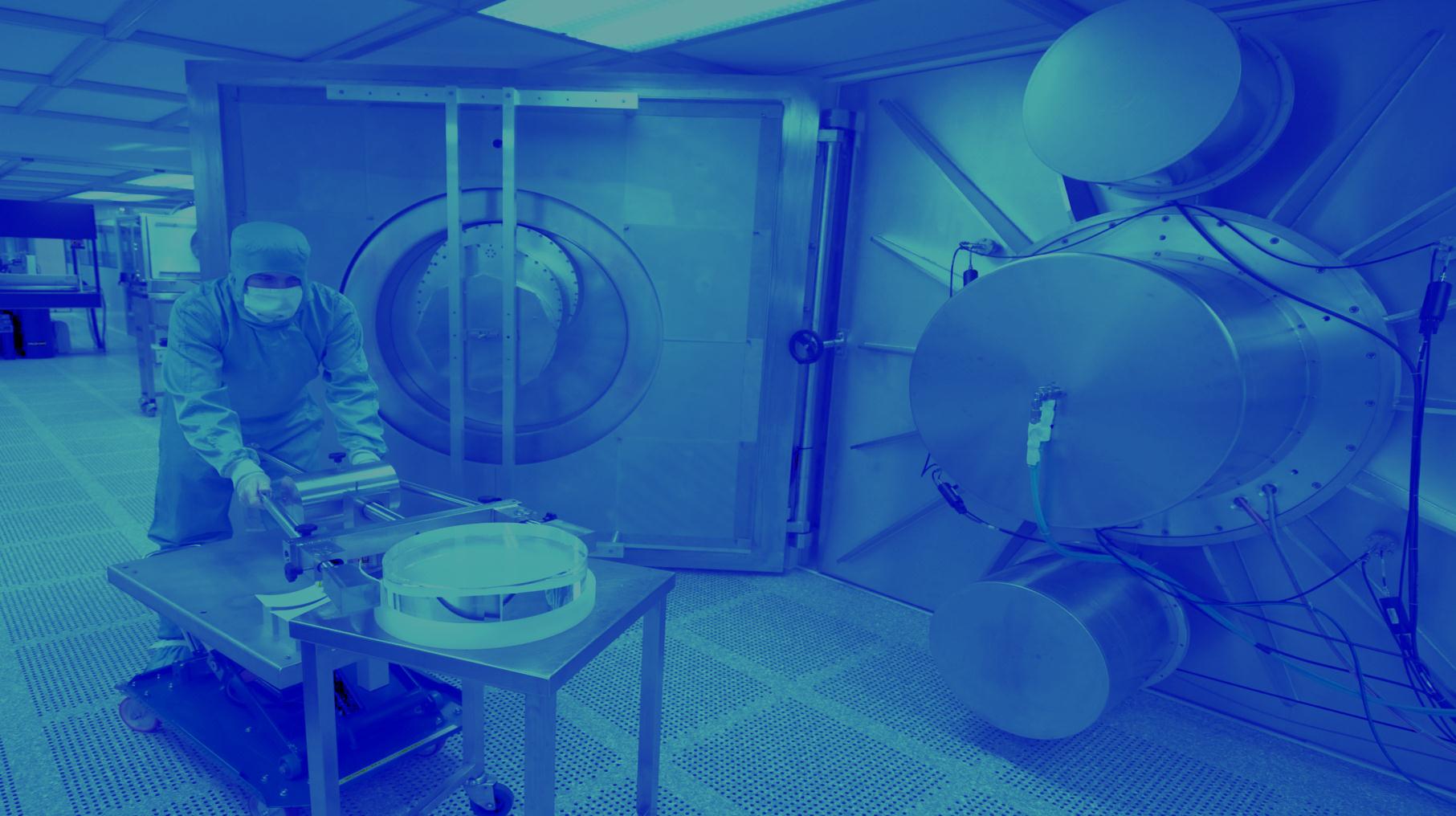 LARGE DATA-SET PROCESSING
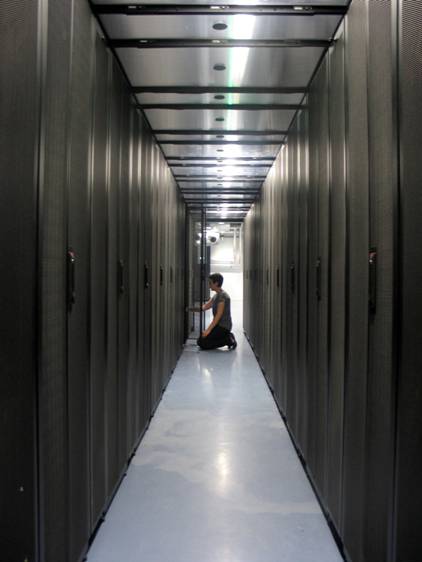 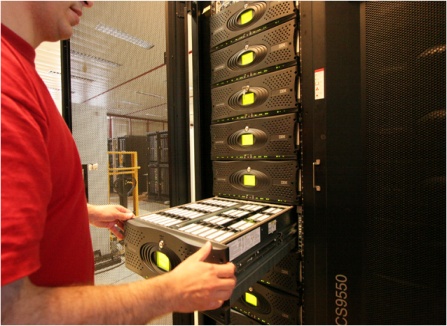 European and International level
Major contribution of CC-IN2P3 (Lyon) and TIER-2’s

High energy physics (LCG)
Biomedical applications
© CC-IN2P3/CNRS/F. de Stefanis – Conception garphique : Anna Thibeau (IPNL)
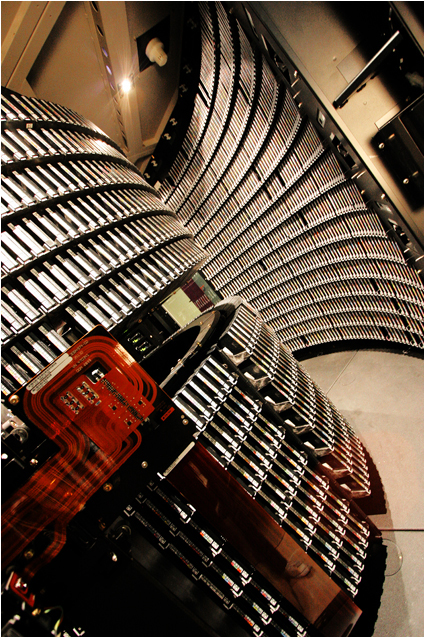 DATA STORAGE
NETWORKS
infrastructures
COMPUTING CENTERS
LCG
INTERFACES
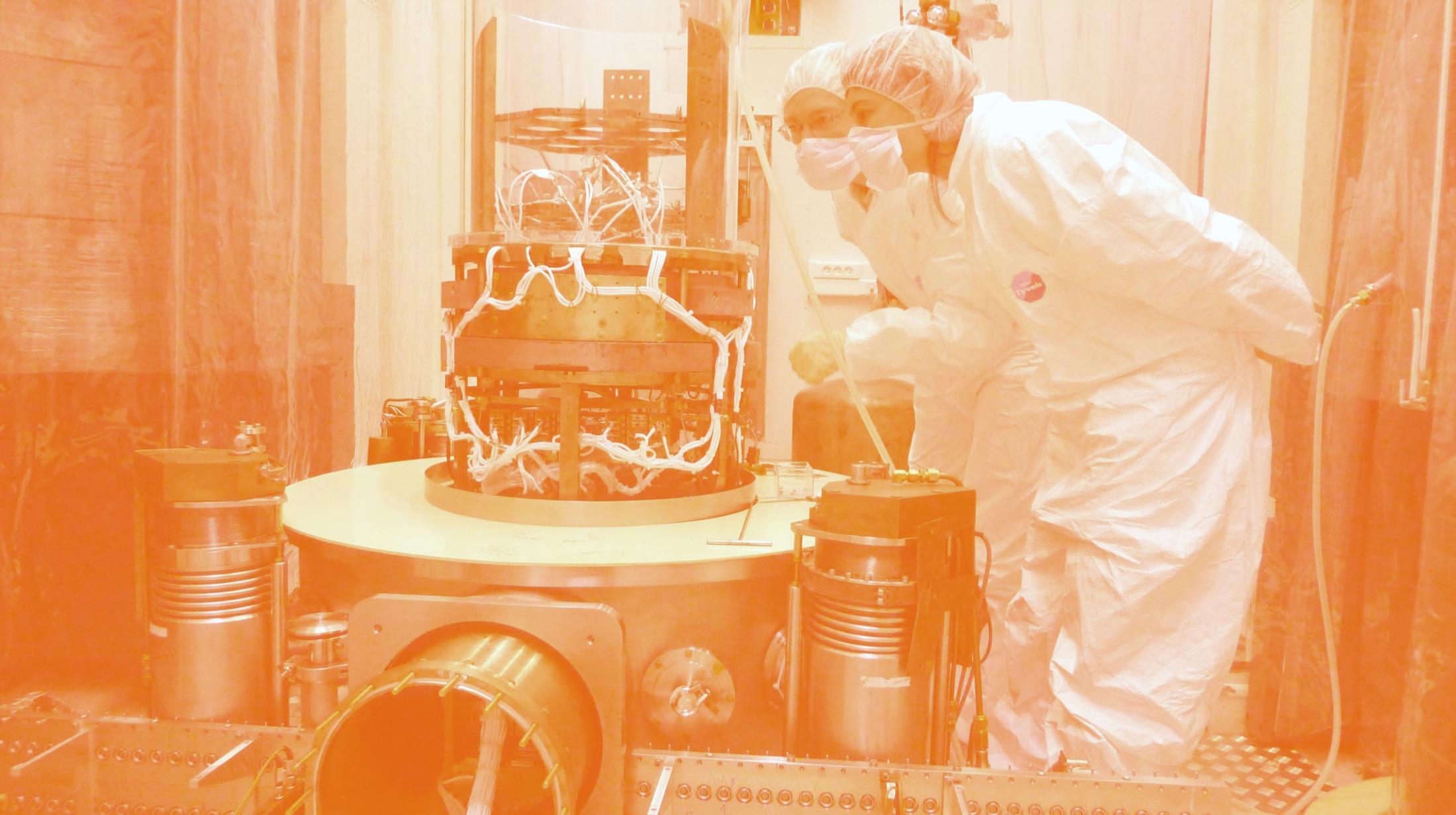 5
ACCELERATOR RESEARCH AND DEVELOPMENT
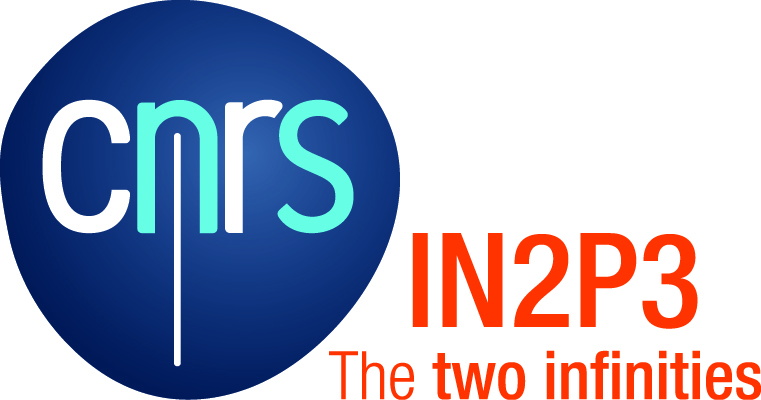 ACCELERATOR R&D
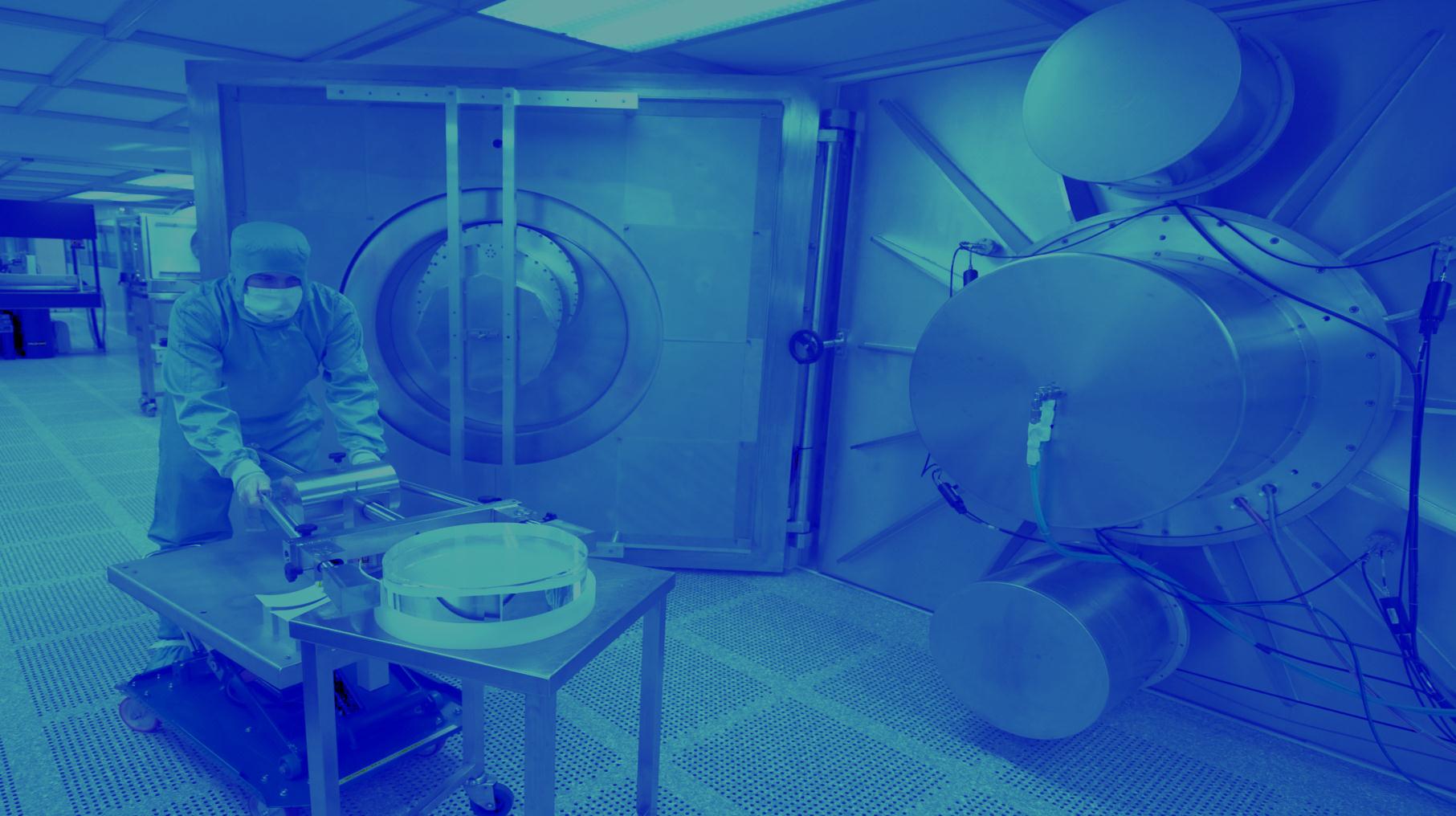 ACCELERATOR R&D, TECHNOLOGICAL PLATFORMS
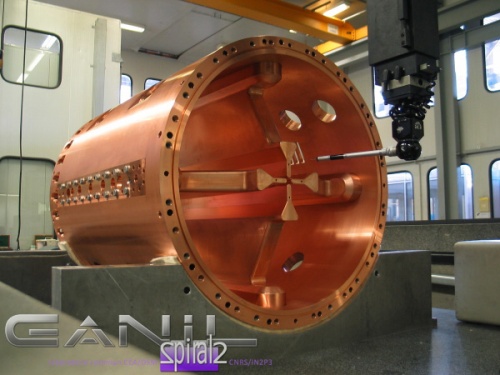 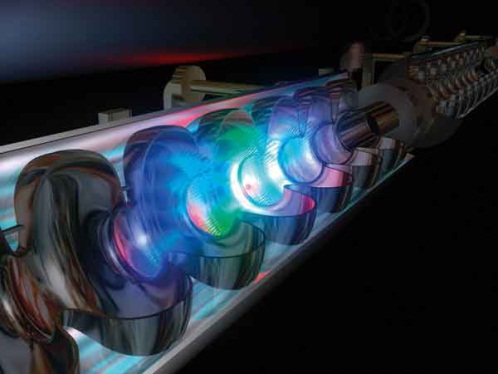 Superconducting accelerator cavities and cryotechnology
Ion and electron sources
Target/source for radioactive beams
Beam dynamics
Laser acceleration
© CSNSM/Jean François Dars, Desy Hamburg, Ganil, CNRS/IN2P3Conception graphique : Anna Thibeau (IPNL)
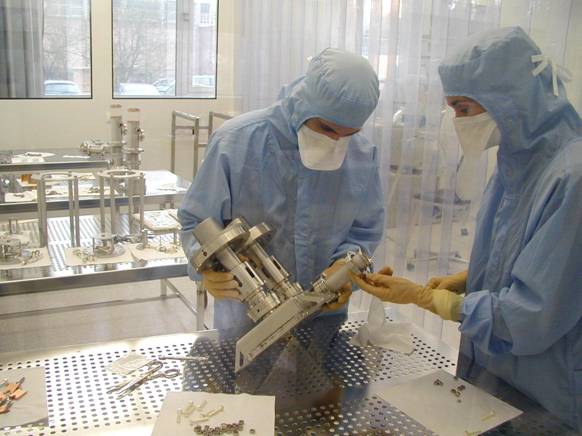 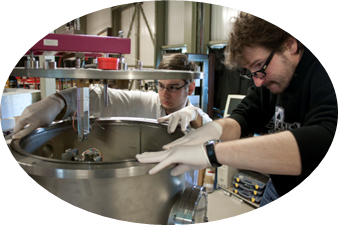 SUPERCONDUCTING
INTENSE BEAMS
LASERS
PLATFORMS
ION SOURCES
CRYOTECHNOLOGY
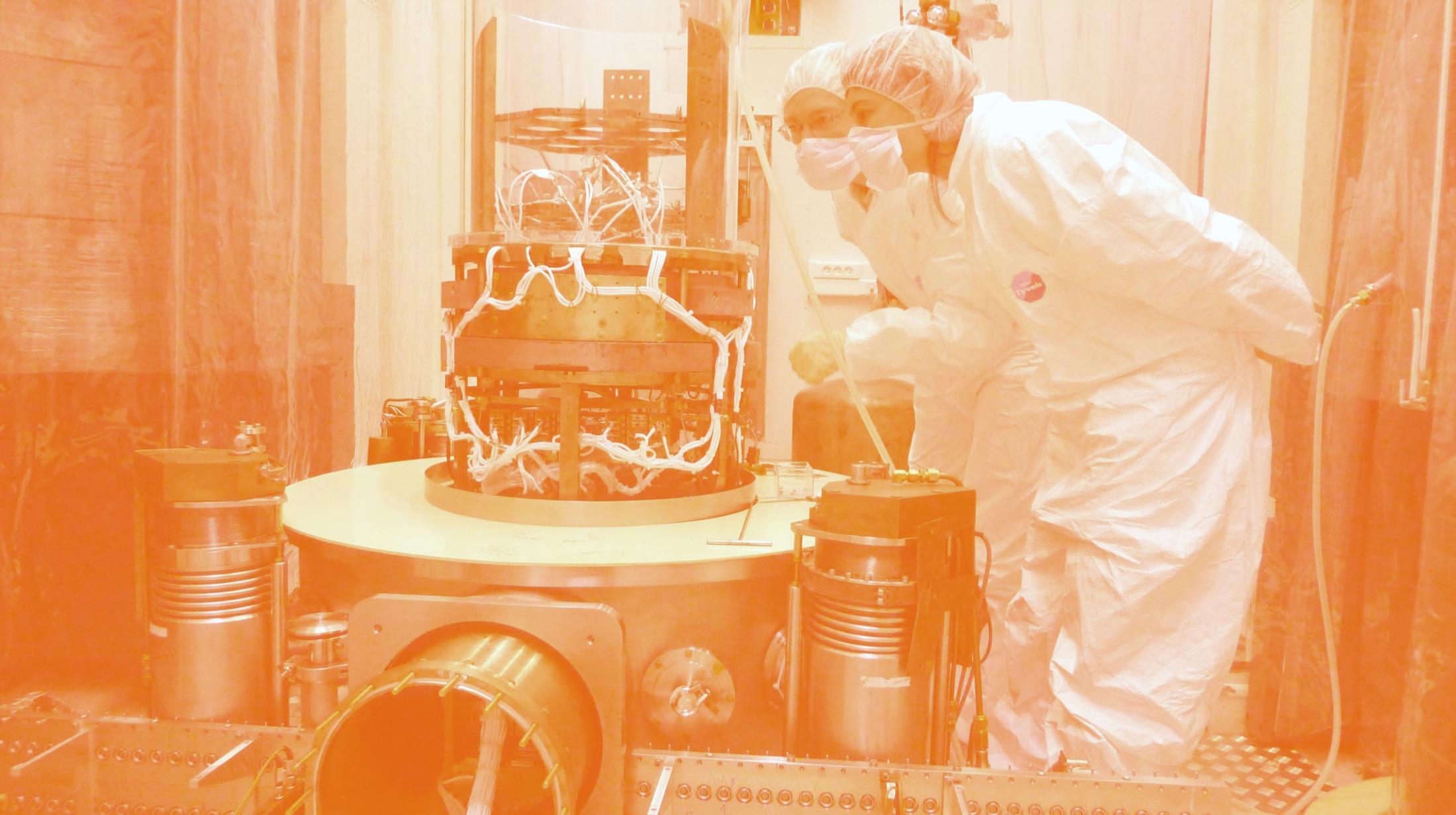 5
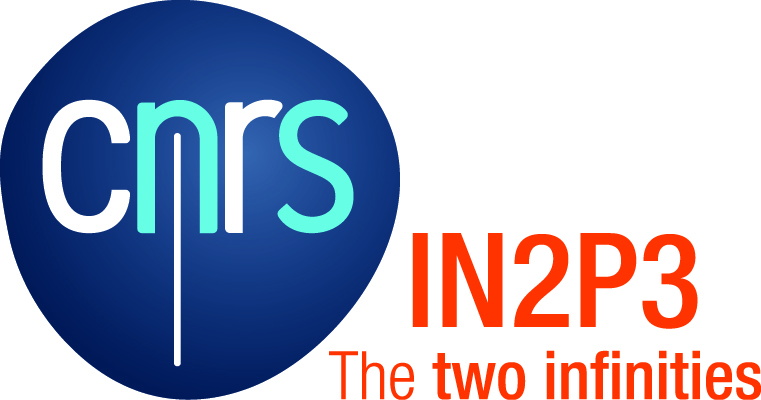 INSTRUMENTATION AND DETECTORS
INSTRUMENTATION
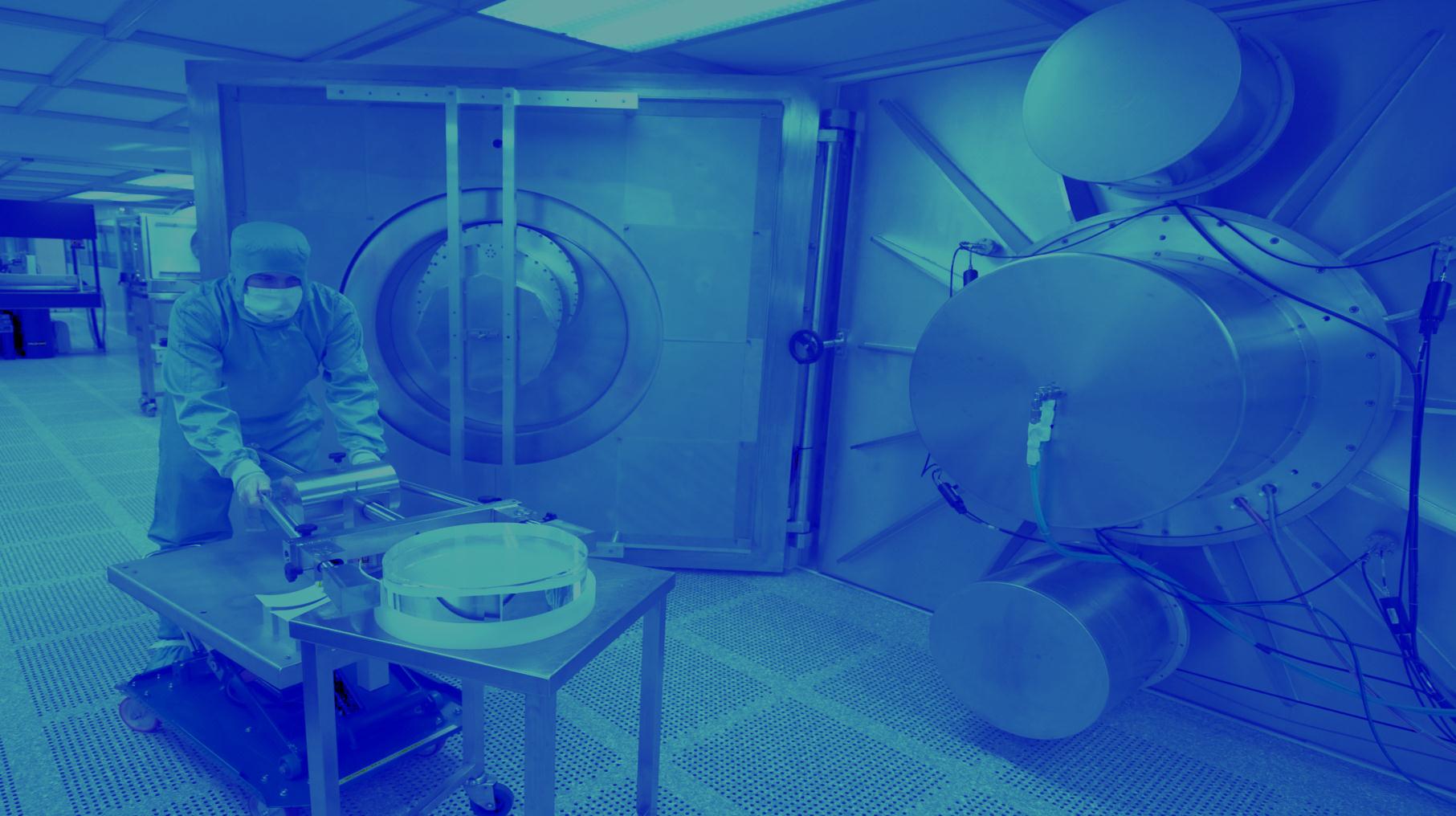 INSTRUMENTATION, DETECTORS, TECHNOLOGY TRANSFER
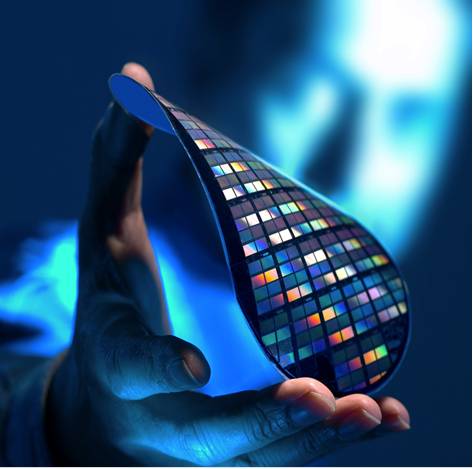 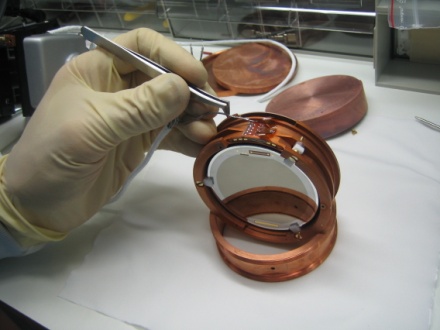 Silicon detectors
Photo-detectors, new generation scintillators
Gaseous detectors
Bolometers
Microelectronics
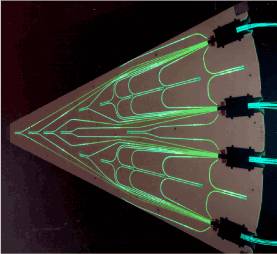 © LSM, D.R., IPNL – Conception graphique : Anna Thibeau (IPNL)
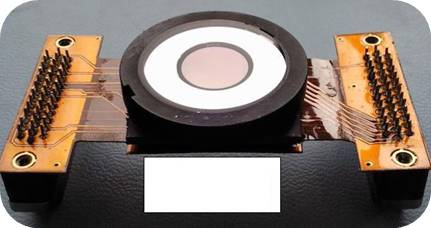 BOLOMETERS
CMOS
MICROELECTRONIcs
IMAGERS
HODOSCOPES
Ultra-granulary
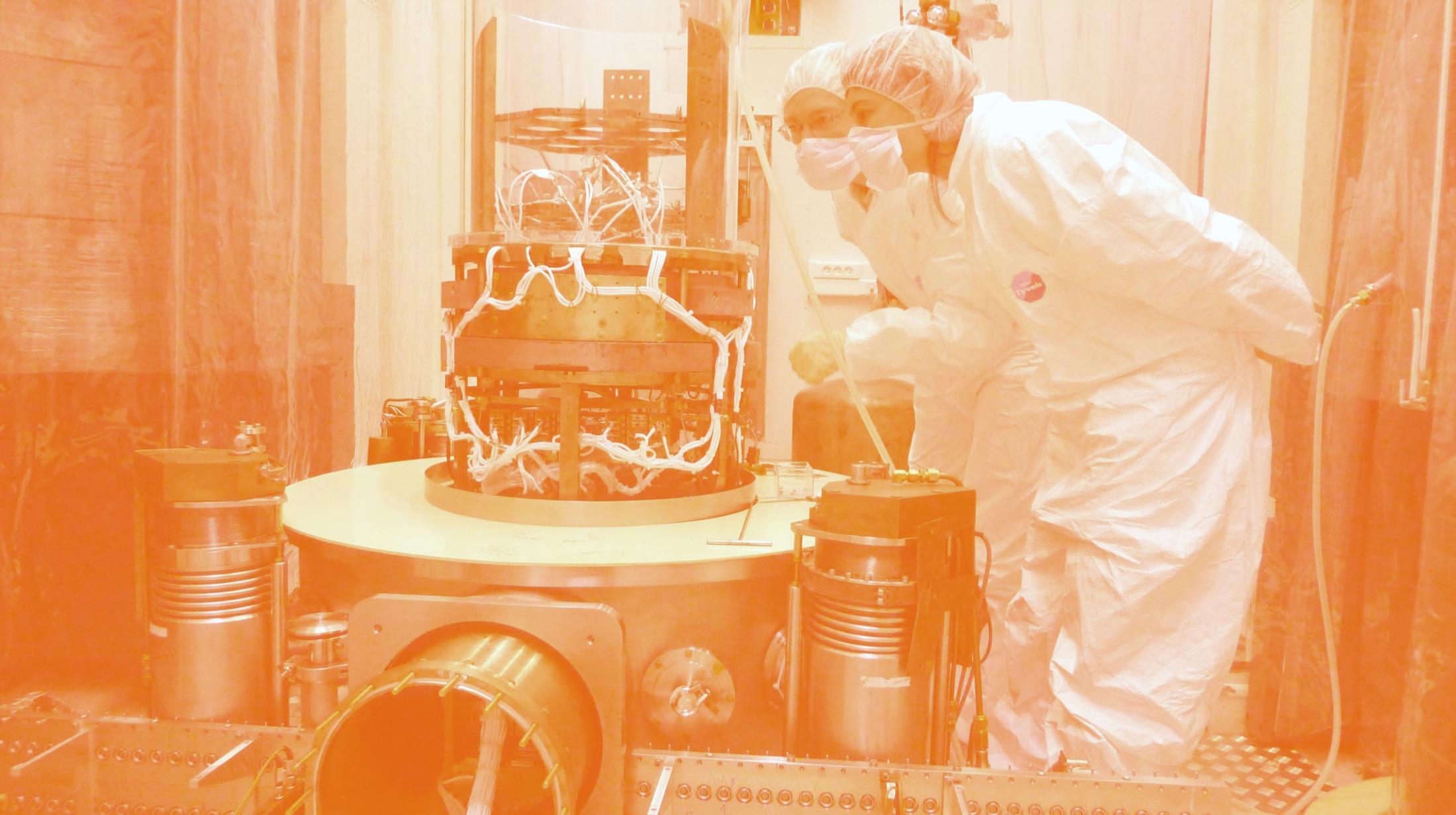 5
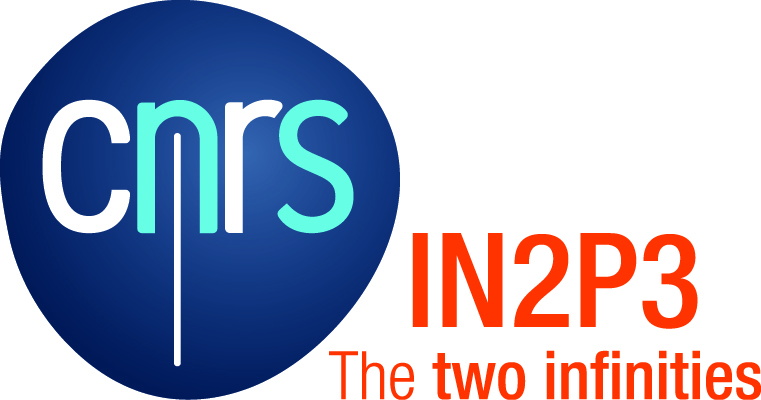 NUCLEAR PHYSICS AND ENERGY
BACK-END OF THE NUCL
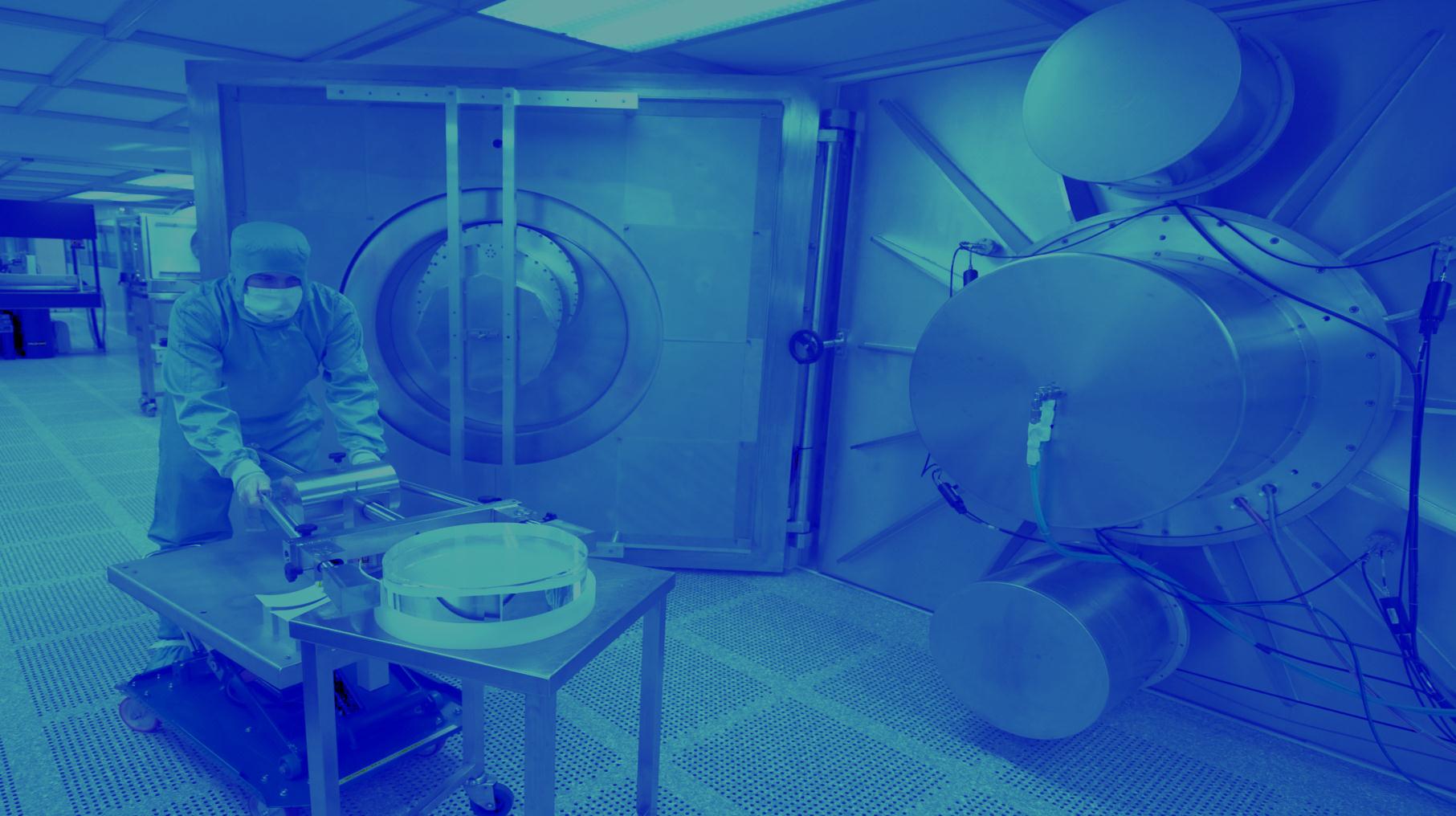 BACK-END OF THE NUCLEAR FUEL CYCLE, NUCLEAR ENERGY
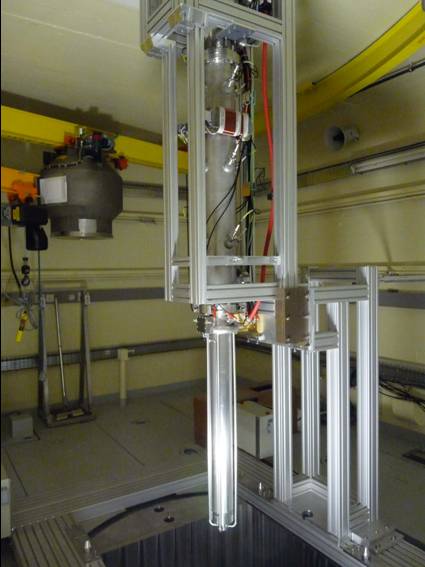 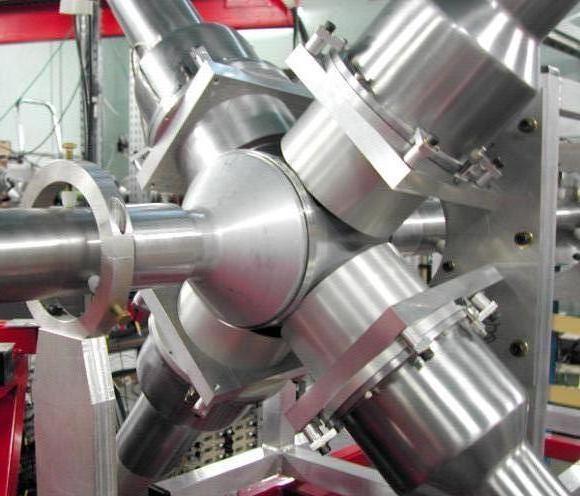 Transmutation of nuclear waste by ADS
Innovating nuclear systems with low wastes (thorium)
Waste storage radiochemistry
© Pacen, Gedepeon, Guinevere – Conception graphique : Anna Thibeau (IPNL)
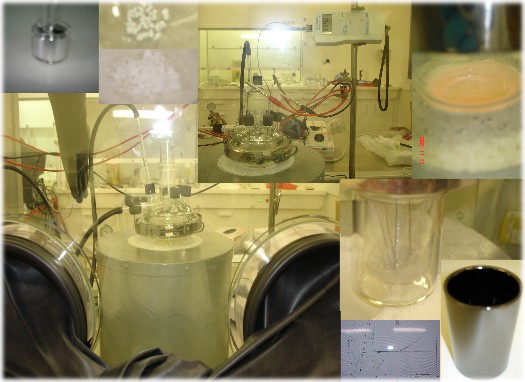 REACTORS
MOLTEN SALTS
TRANSMUTATION
NUCLEAR WASTES
RADIOCHEmIstry
ADS
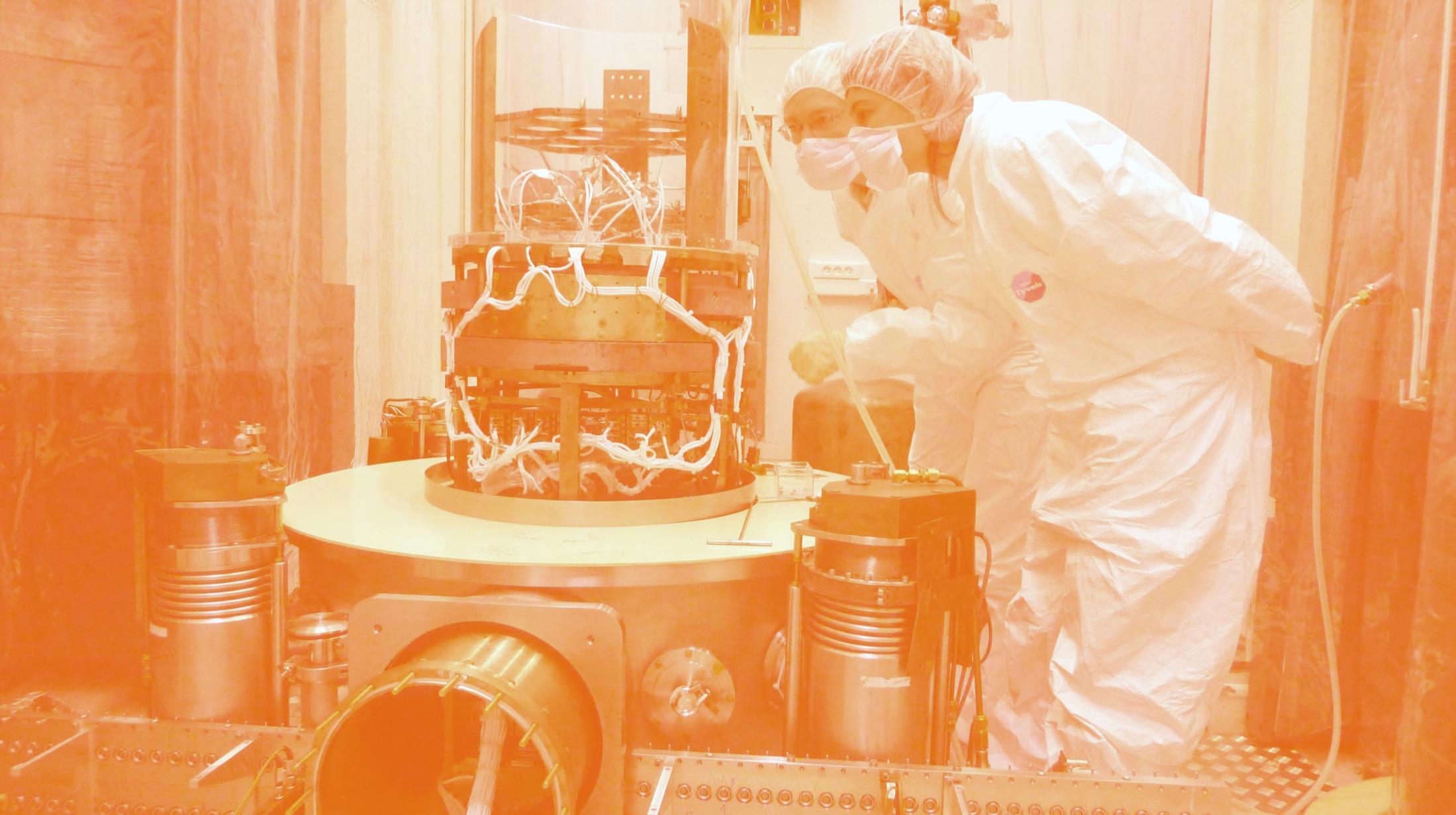 5
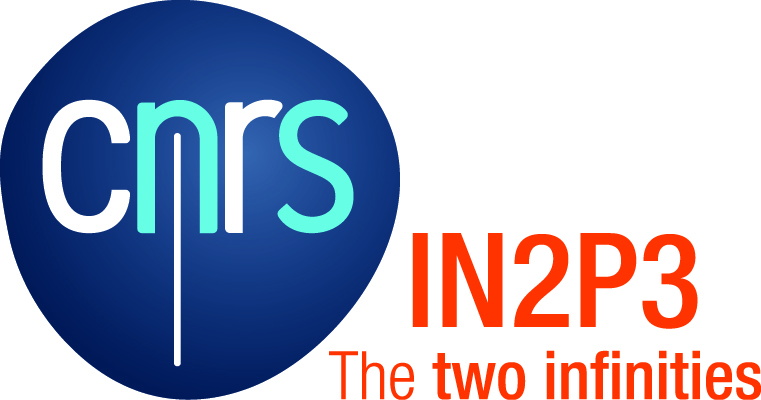 NUCLEAR PHYSICS AND HEALTH
NEW DIAGNOSTIC AND TH
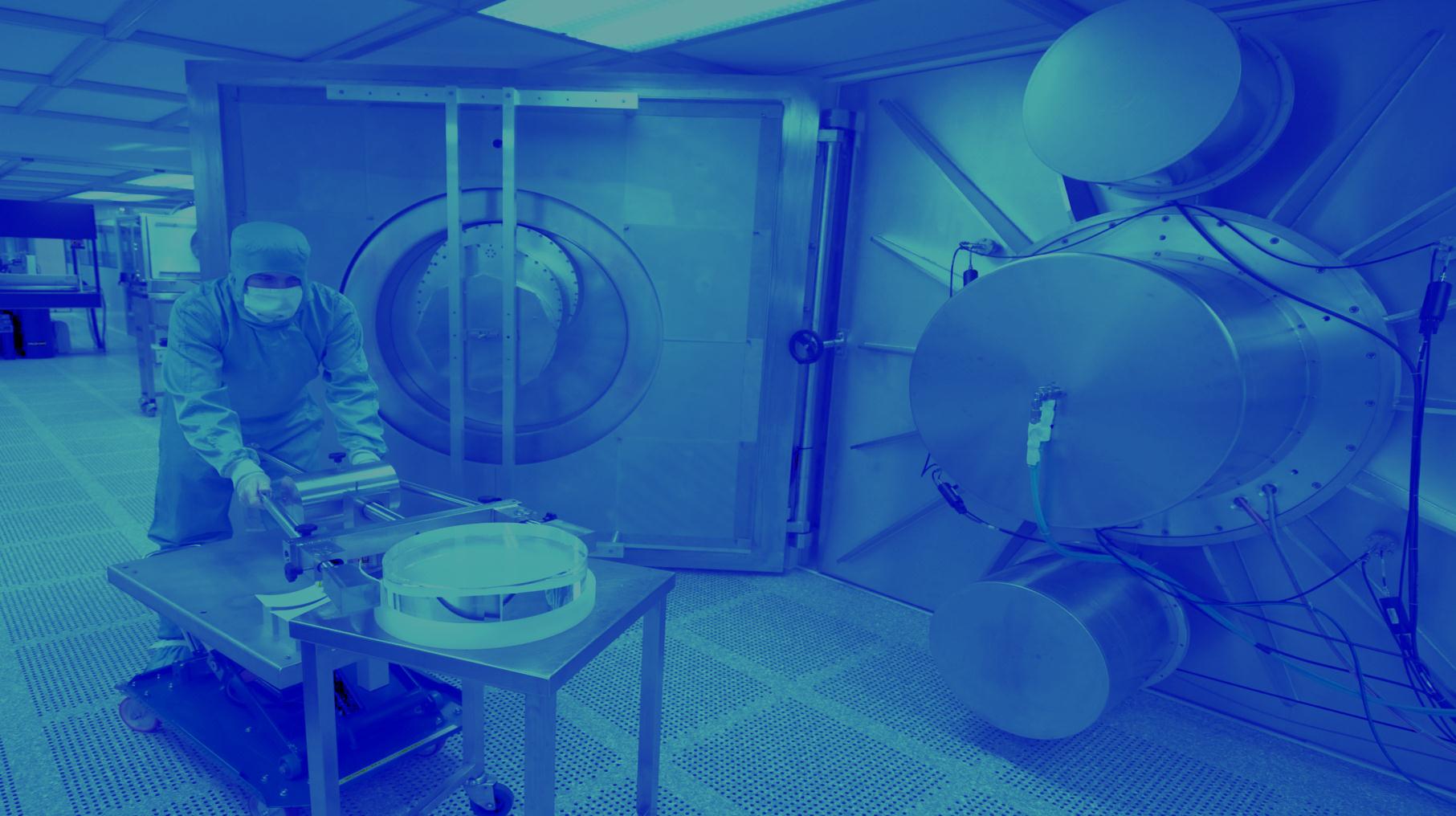 NEW DIAGNOSTIC AND THERAPY TOOLS
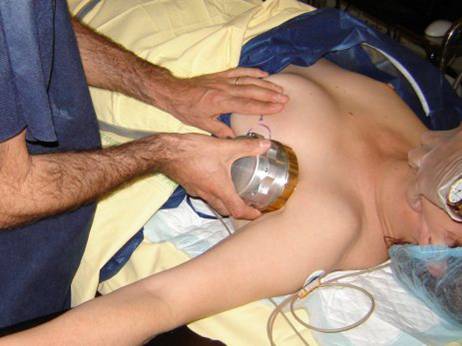 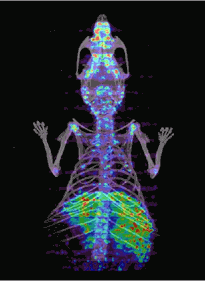 Strong involvement of IN2P3 in the fight against cancer

Radioisotopes, radiobiology,             radiotherapy
Dosimetry / beam monitors R&D
Accelerator technology
Imaging, simulations (Geant, Gate)
© Amissa, IMNC/CNRS, Arronax – Conception graphique : Anna Thibeau (IPNL)
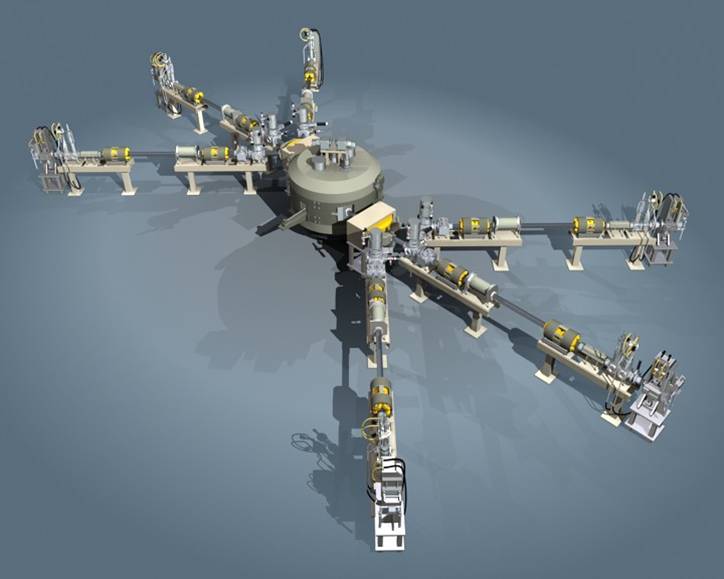 SIMULATIONS
IMAGING
BEAM MONITORS
HADRONTHERAPY
RADIOISOTOPES
radiobiologY
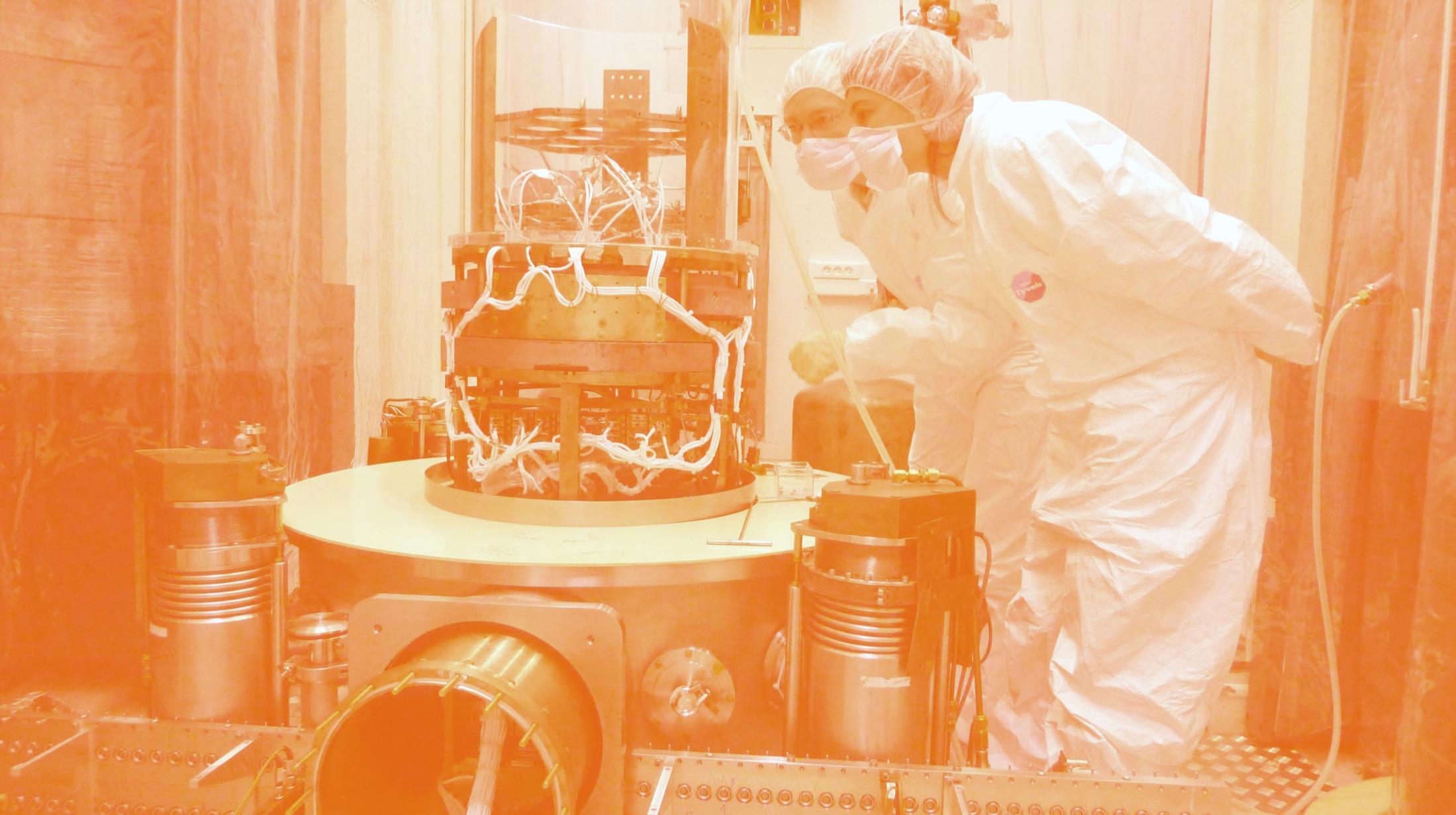 FRANCE : LARGE INFRASTRUCTURES
3
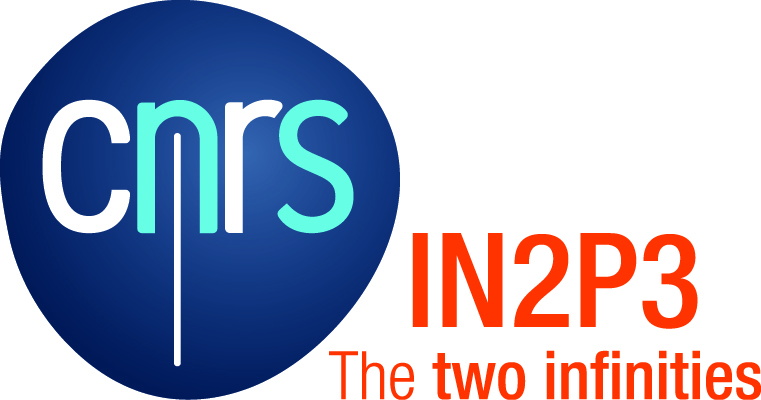 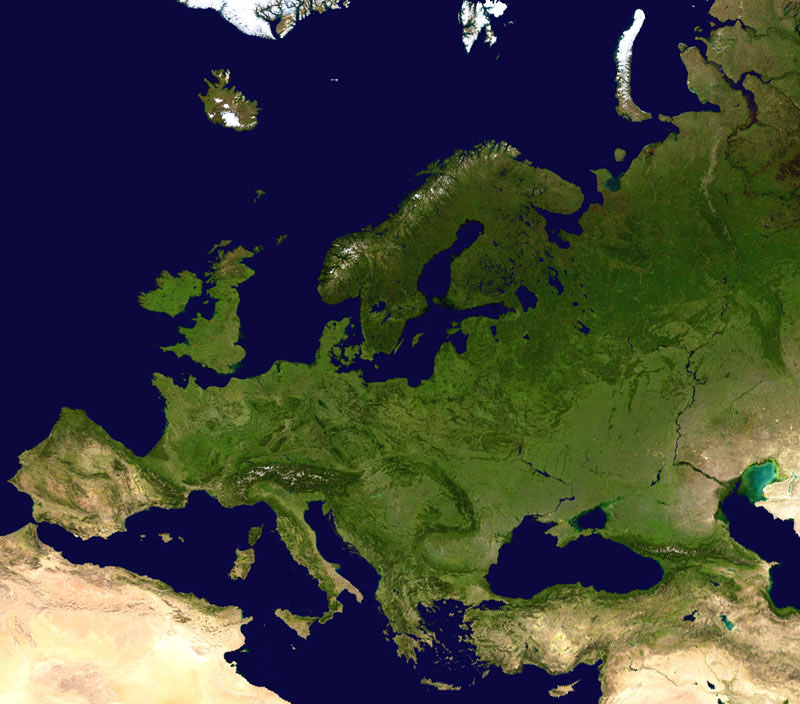 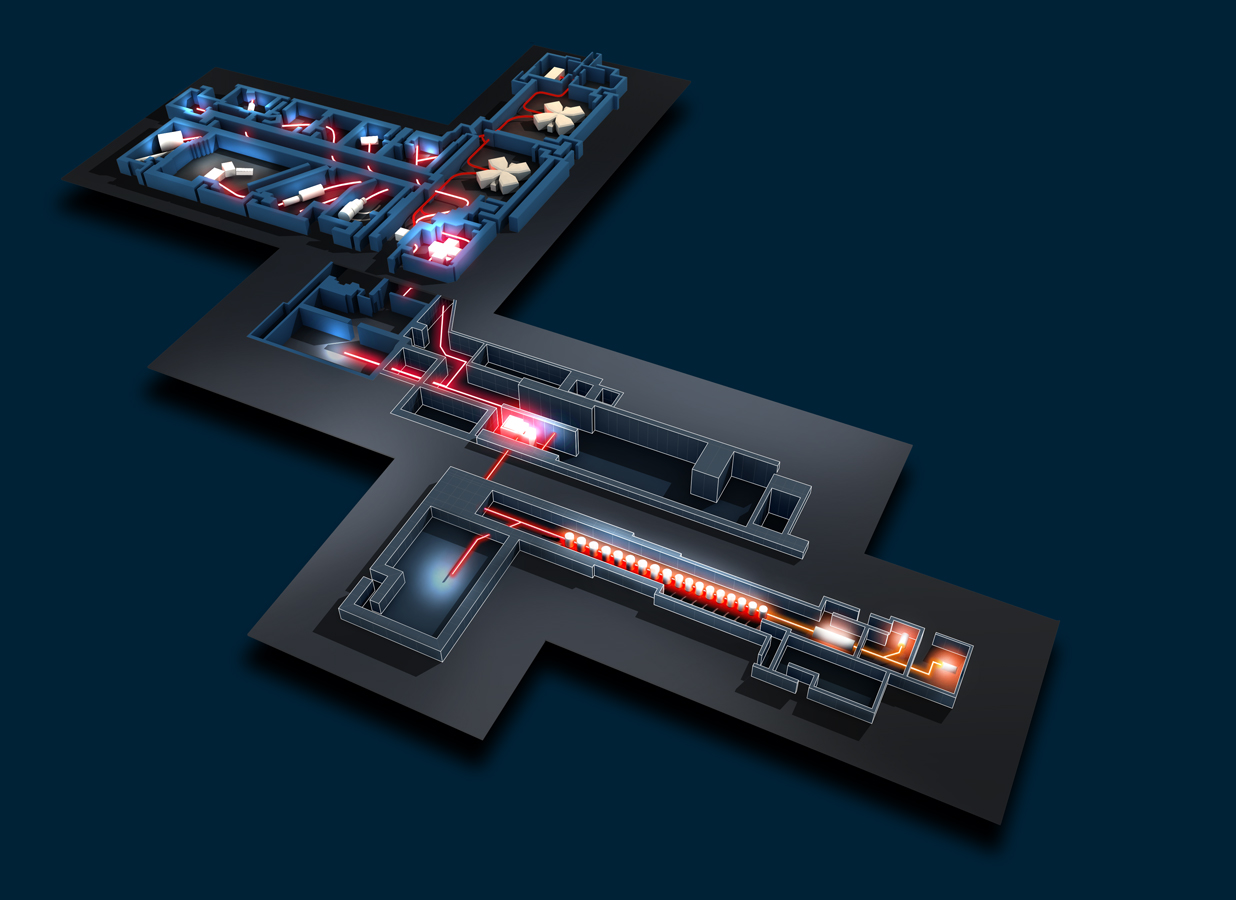 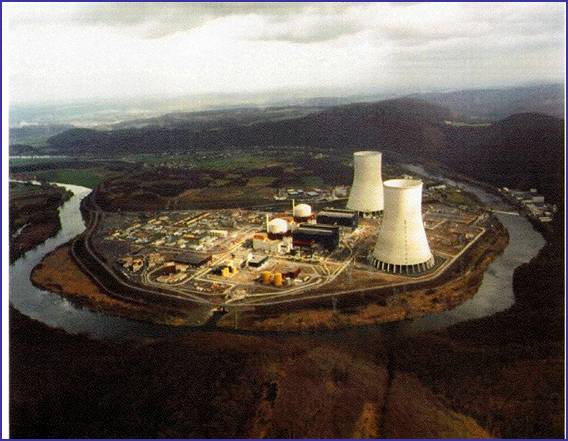 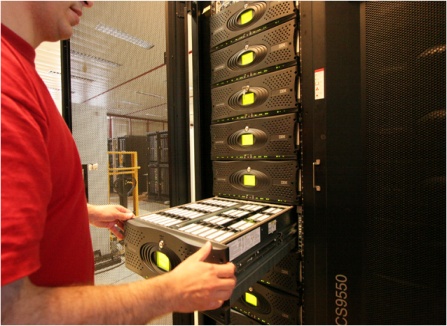 Spiral2 / Ganil
DChooz
CC-IN2P3
Edelweiss, Nemo / LSM
© Ganil/Spiral2, CNRS/IN2P3, coll. Edelweiss, Antares, DChooz, Nasa – Conception graphique : Anna Thibeau (IPNL)
Antares
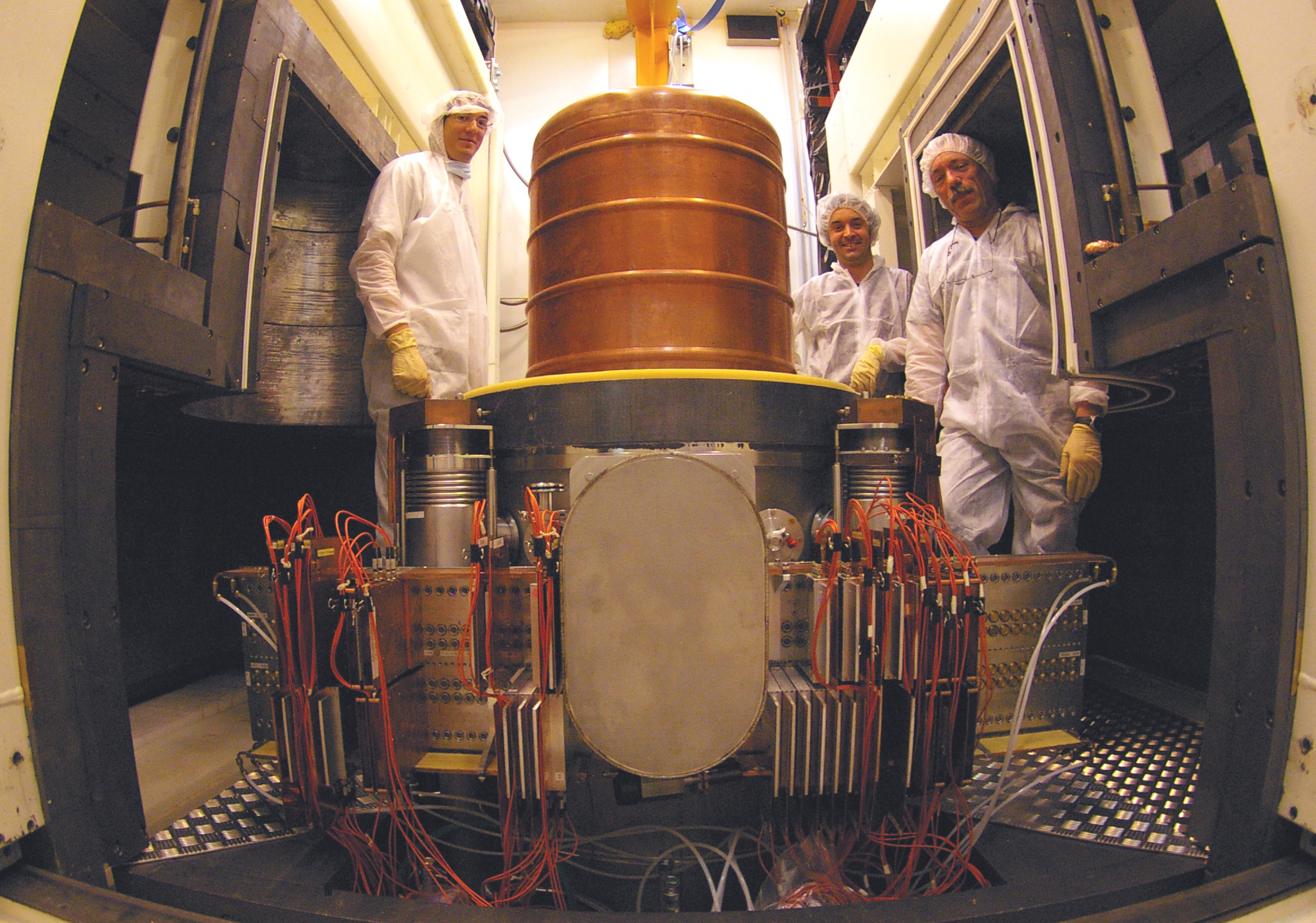 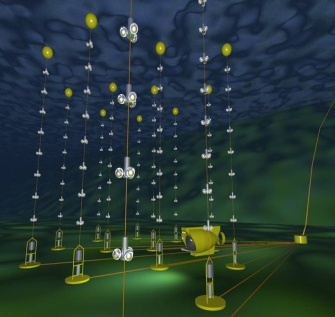 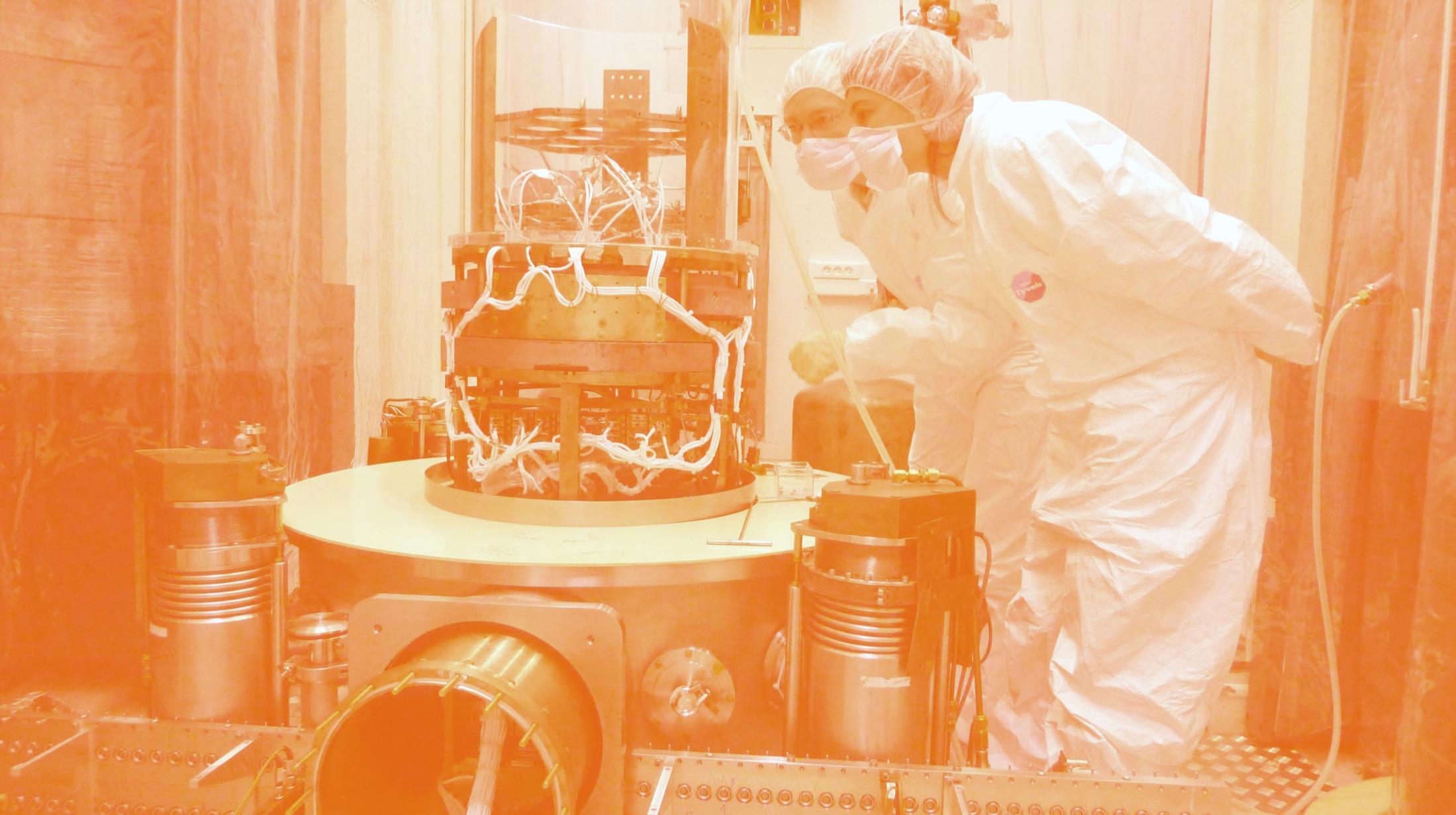 INTERNATIONAL COLLABORATIONS
3
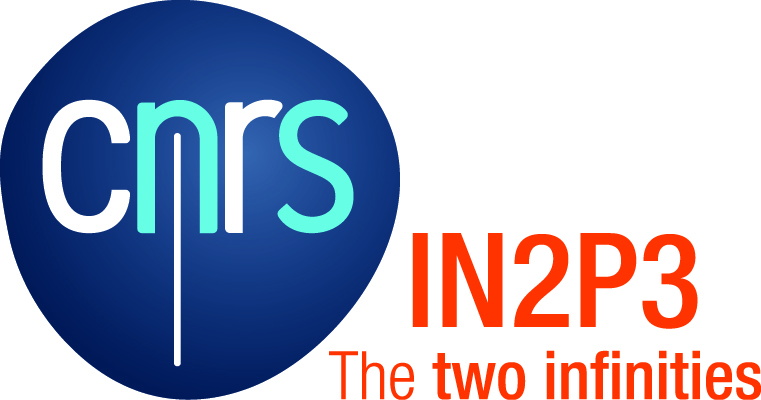 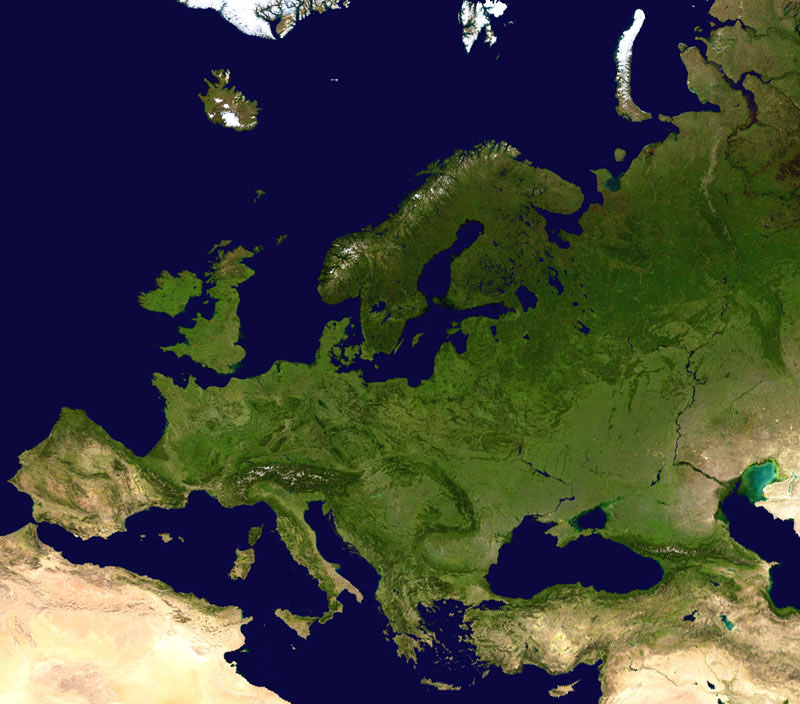 Jyväskylä(Finland)
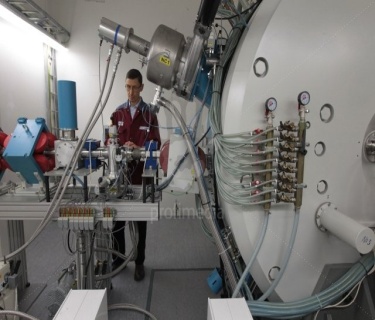 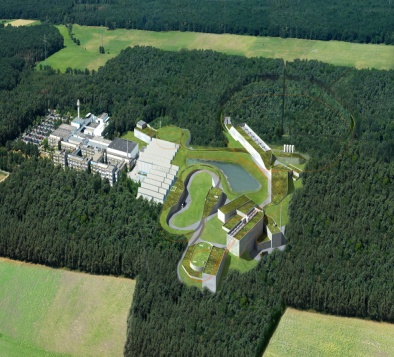 Fair / GSI (Germany)
JINR Dubna(Russia)
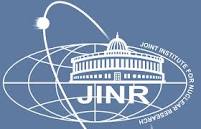 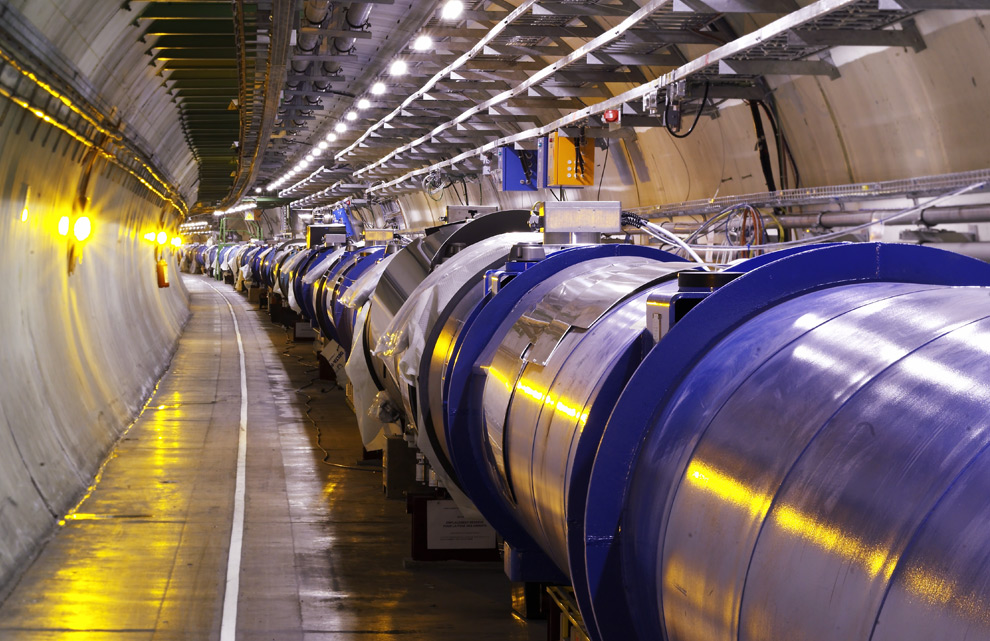 LHC, Isolde / Cern (Switzerland)
© Cern, Nasa, Opera, GSI, JINR Dubna, Profilmedia – Conception graphique : Anna Thibeau (IPNL)
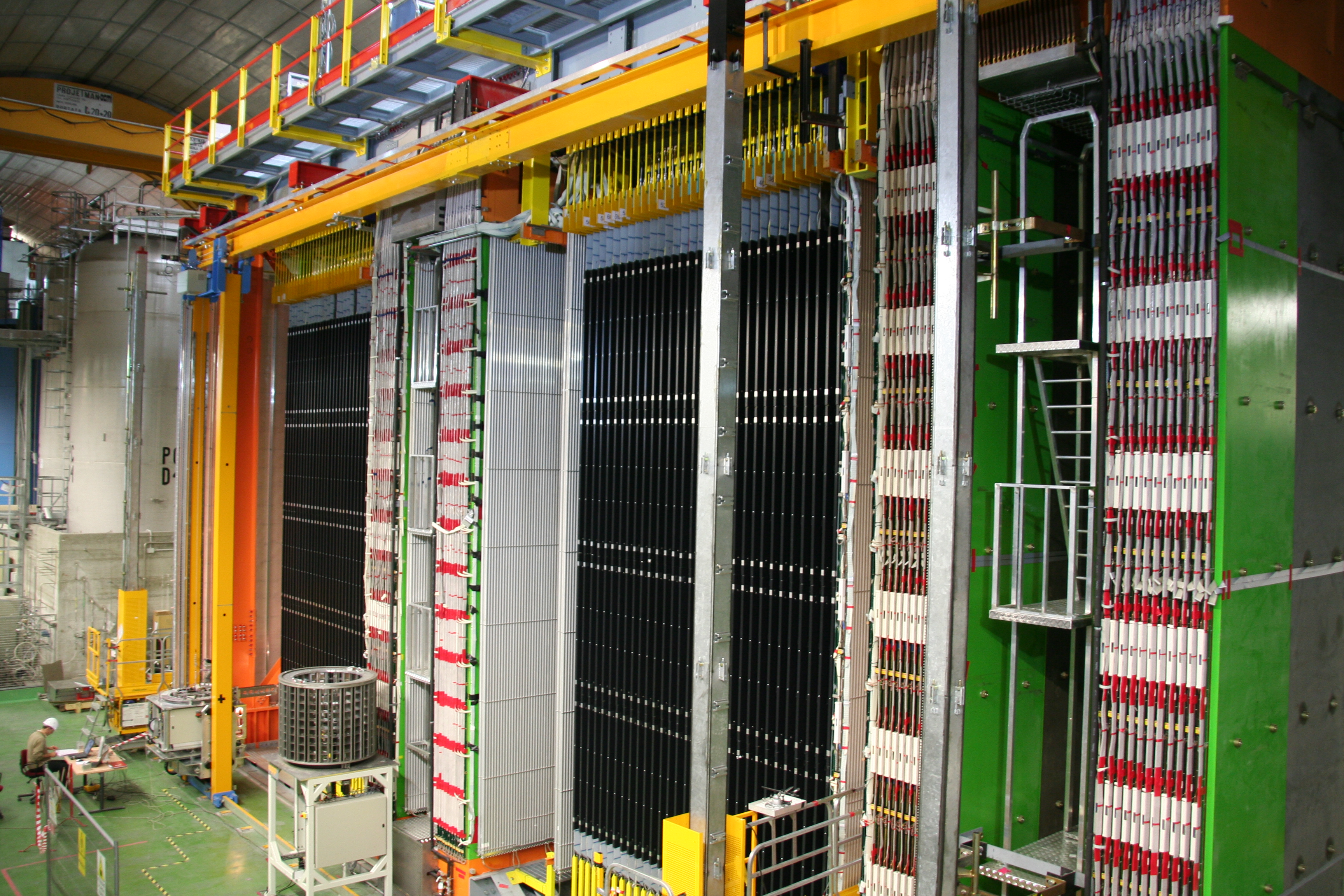 Opera, Xenon / Gran Sasso Virgo(Italia)
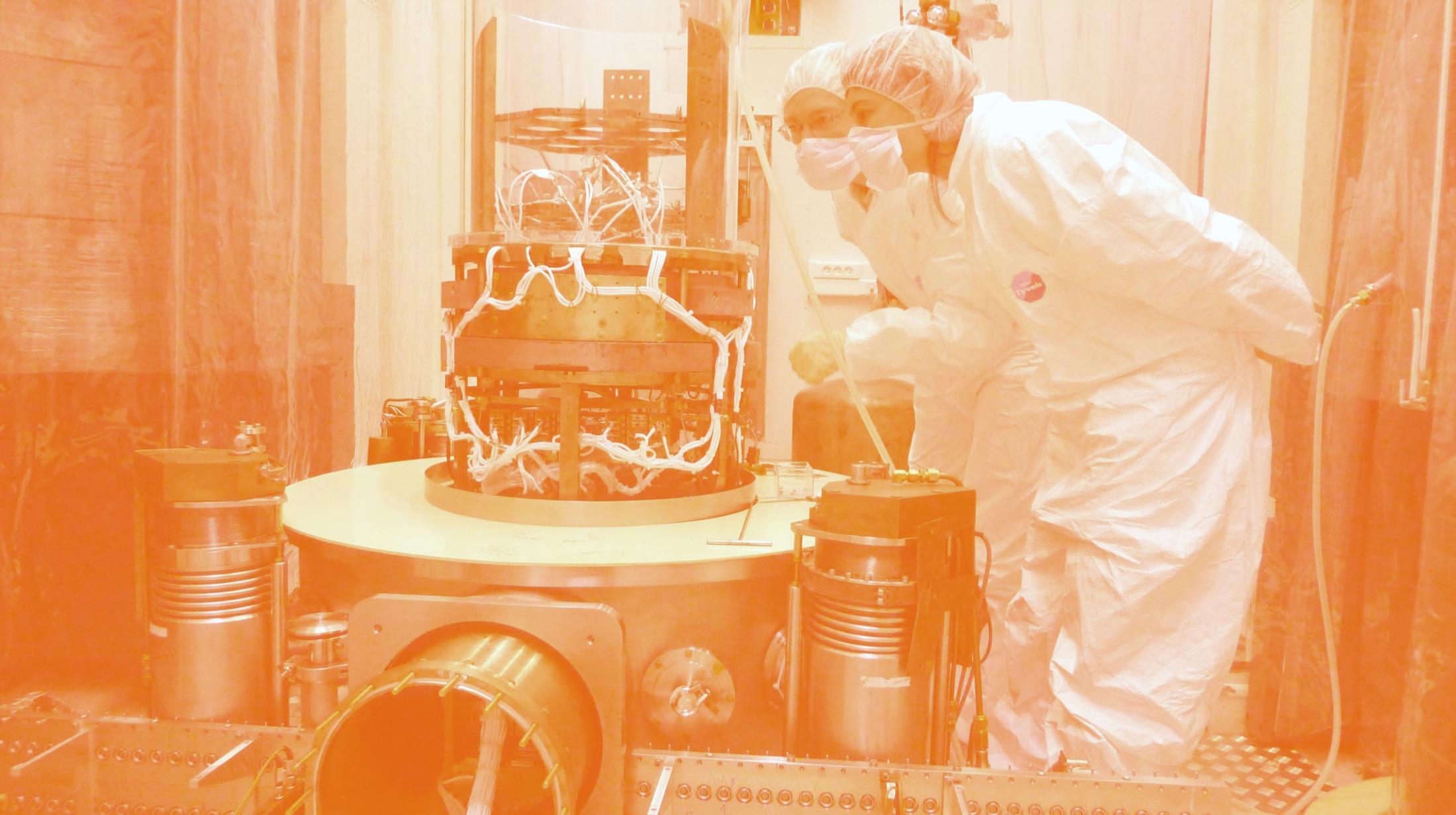 INTERNATIONAL COLLABORATIONS
3
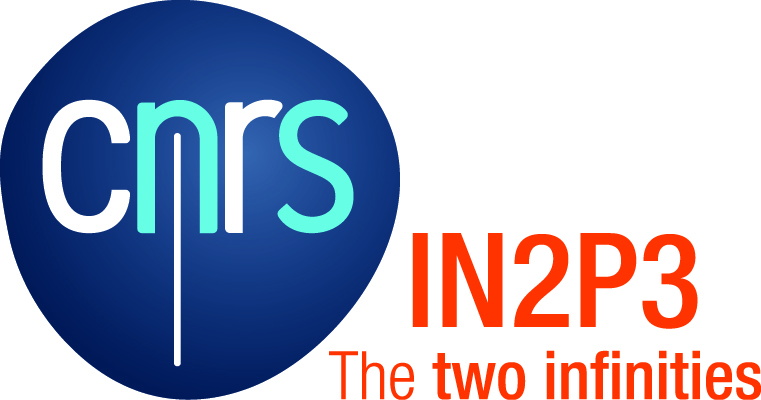 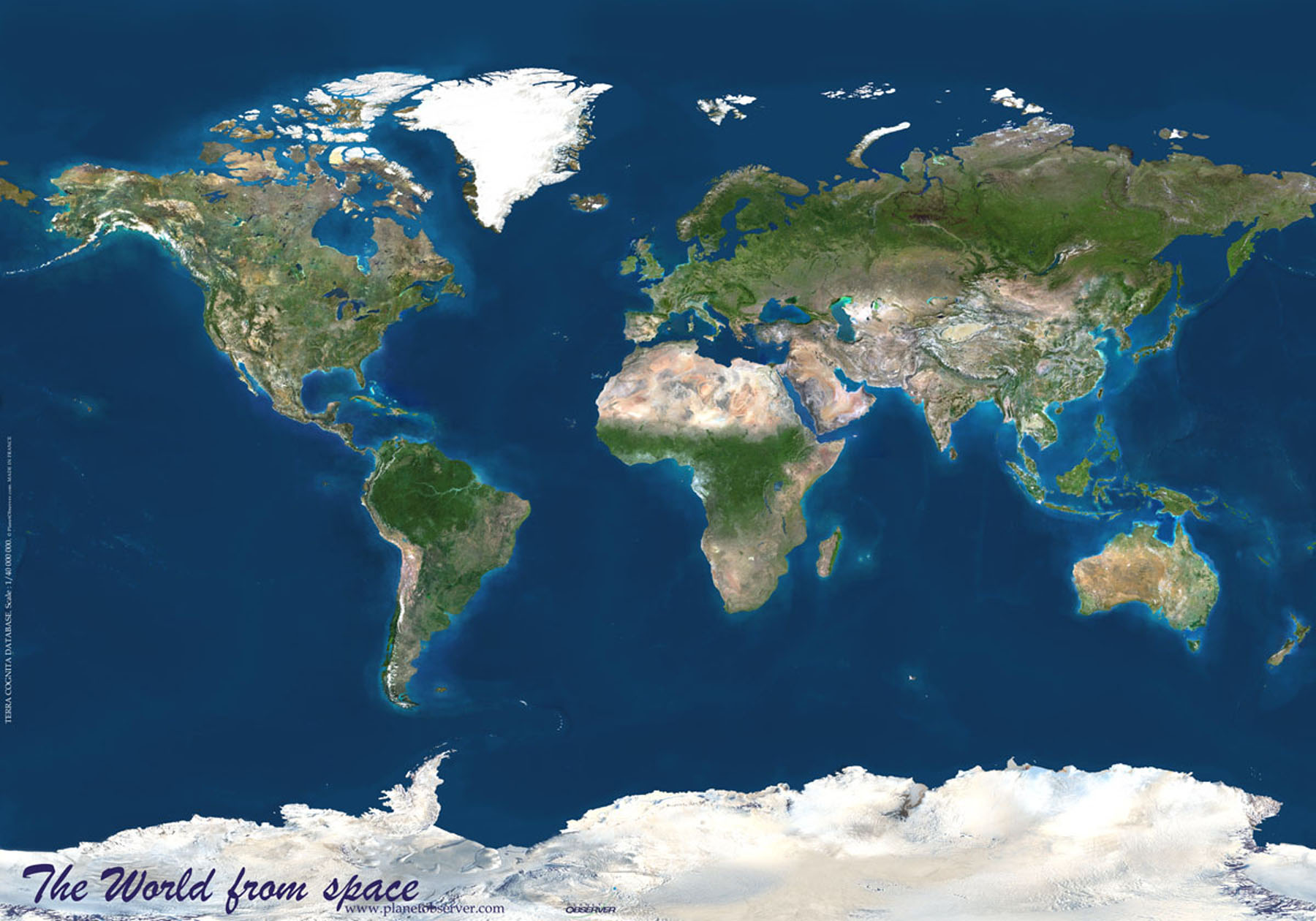 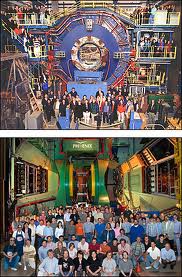 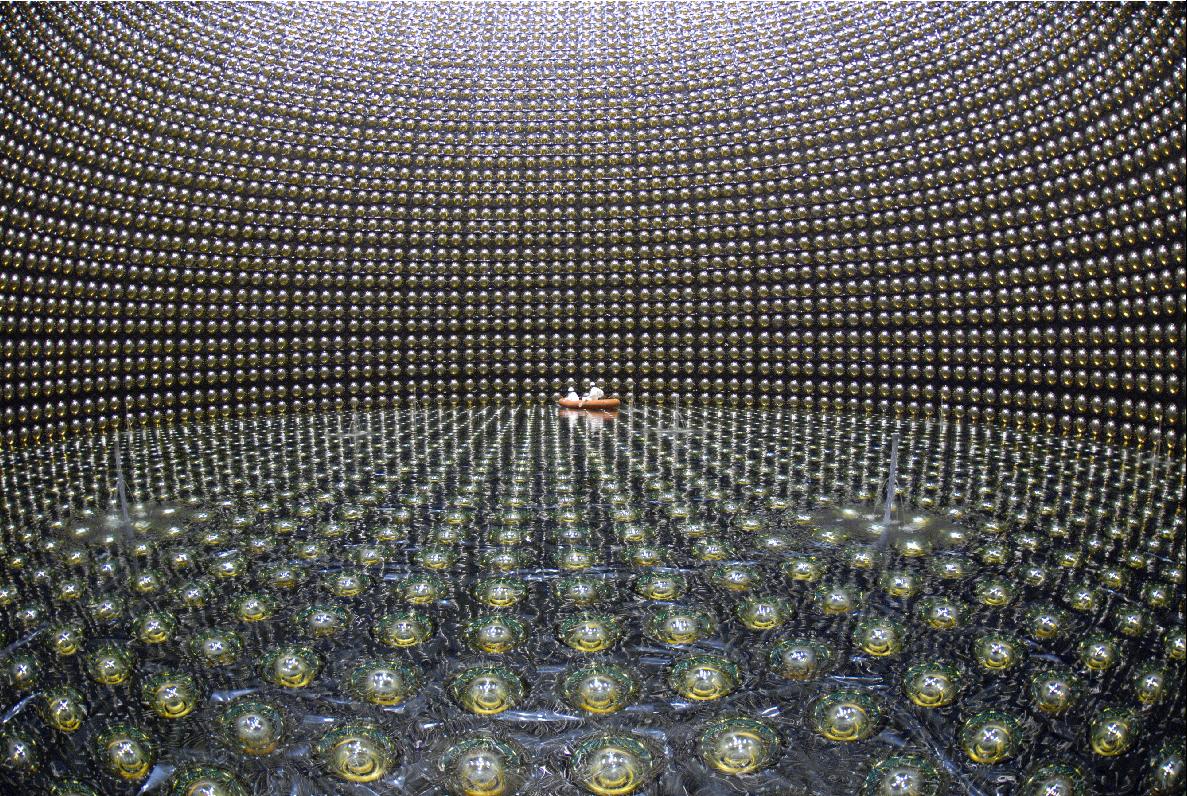 © Star/Phenix, Kamioka Observatory/ICRR/Université de Tokyo, Auger, Hess, ESA/Nasa, J.-P. Kneib (Observatoire Midi-Pyrénées) and R. Ellis (Caltech) – Conception graphique : Anna Thibeau (IPNL)
DØ, CDF Tevatron
Star, PhenixRhic, BNL
Jlab
T2K / Jparc, Riken (Japan)
SNFactory (Hawaï)
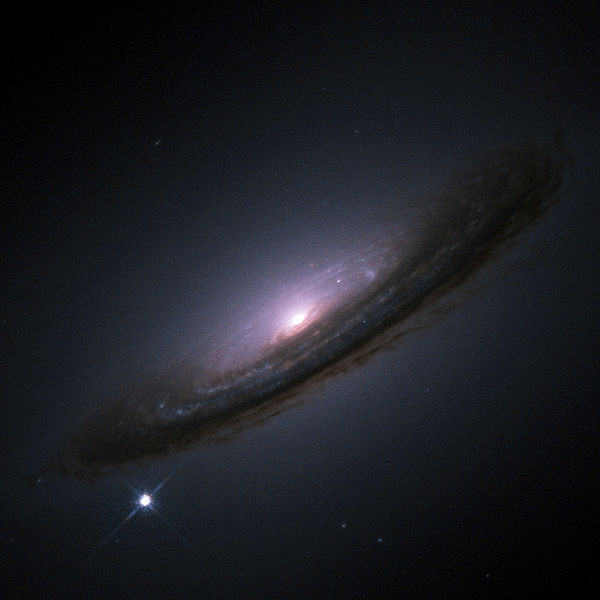 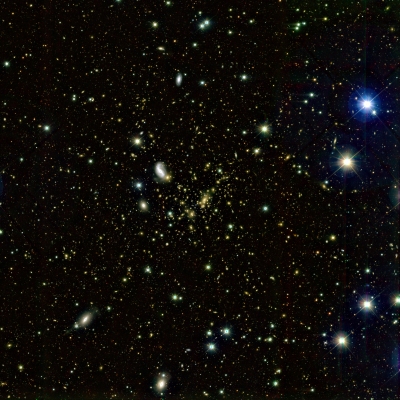 Hess (Namibia)
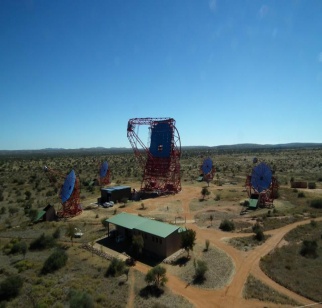 Fermi, AMS, LisaPlanck, Euclid
(Space)
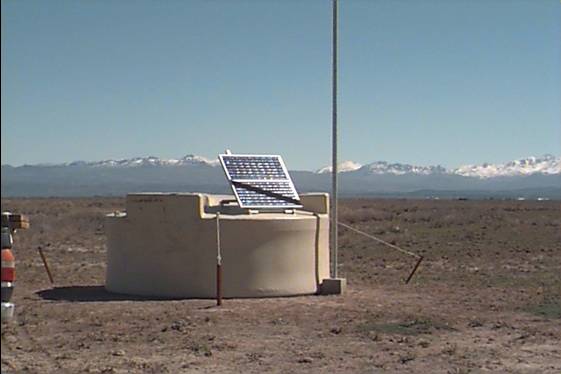 LSST (Chili)
Auger (Argentina)
CTA
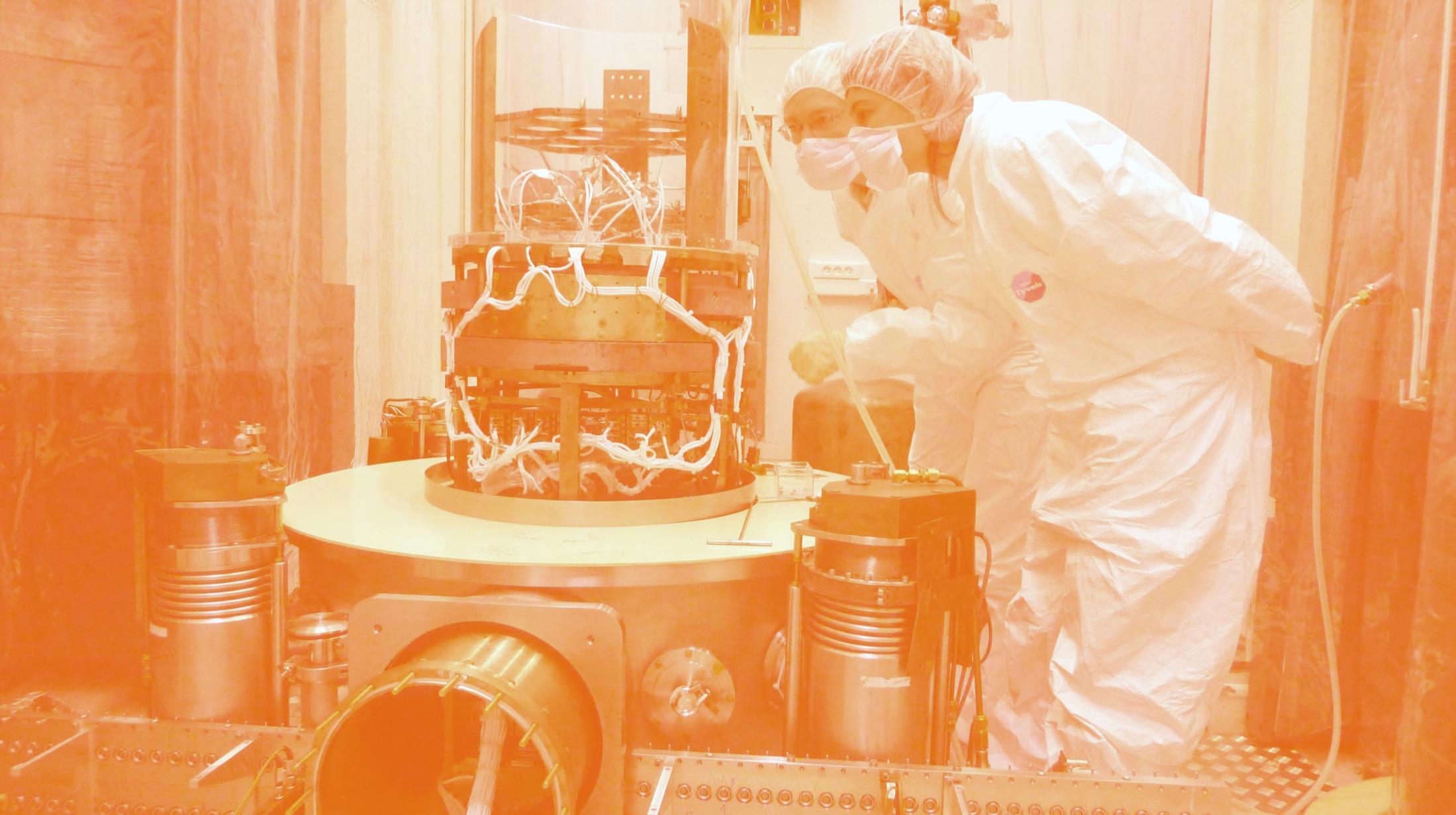